PLEXTEL IP-PBX
IP-PBX edition
Training document
version b1.0
Training Topic
พื้นฐานของระบบVoIP and SIP protocol
VoIP ทำงานอย่างไร
ประโยชน์ของระบบ VoIP/IP-PBX
การทำงานโดยคร่าวๆ ของ SIP Protocols 
ระบบ PSTN และ รูปแบบในการเชื่อมต่อ
ประโยชน์ของ ​VoIP/IP-PBX กับธุรกิจ
Training Topic
Plextel Server Configuration
การตั้งค่าพื้นฐานของระบบ 
การตั้งค่า LAN 
การตั้งค่า Firewall
การตั้งค่าระบบ Time Server (NTP server) 
เครื่องมือการทดสอบระบบ Network ต่างๆ เช่น Ping, Nslookup, Traceroute, Bandwidth Tester
การ CAPTURE packet ต่างๆที่ผ่านเข้ามาในระบบ
การตั้งค่า ระบบ security เพิ่มเติม
Training Topic
Plextel Server Configuration
การจัดการสายภายใน
Group and Extensions
Call Control
Call Features และ Features code ต่างๆของระบบ
การตั้งค่าเสียงเพลงรอสาย (Music on hold)
Training Topic
Plextel Server Configuration
การจัดการสายภายนอก
การตั้งค่า SIP trunk Setting
การตั้งค่า Gateway
การตั้งค่า การเชื่อมตู้ แบบ Site-to-Site
การตั้งค่า Schedule
การตั้งค่า Call Routing ของระบบ สายเข้า (incoming call)
การตั้งค่า Call Routing ของระบบ สายออก (outgoing call)
Training Topic
Plextel Server Configuration
การจัดการ Features หลักของระบบ สายเข้า (Incoming Calls)
การจัดการเรื่อง ไฟล์เสียง VoicePrompt
การตั้งค่าระบบตอบรับอัตโนมัติ IVR (Interactive Voice Response) แบบ Basic
การตั้งค่าระบบ Queue (CallCenter Edition)*
การตั้งค่า Call Routing แบบ ตรวจสอบจากเบอร์โทรเข้า (CallerID routing)
การตั้งค่า Automatic Call Routing แบบการจำเบอร์โทรออก (Return CallerID routing)
Training Topic
Plextel Server Configuration
การจัดการ Features หลักของระบบ สายภายใน (Internal Calls)
ระบบ PAGING 
ระบบ Internal Announcement
ระบบเบอร์เสมือน (Virtual Number)
ระบบห้องประชุมทางเสียง (Voice Conference)
Training Topic** (optional)
ระบบการทำงานอื่นๆ
การสร้าง New Features
ระบบ AutoProvisioning
Phonebook
Click-to-dial
FAX
Training Topic
รายงานการใช้งาน CDR และระบบ Reporting
Call Detail Records (CDR)
Call Report Graph
รายงานภาพรวมของ software และ hardware ของ ระบบ (System and Hardware)
Training Topic
การ monitor การทำงานของระบบ
ข้อมูลภาพรวมของระบบ System Status
ข้อมูลสถิติ ภาพรวมของระบบ System Statistic 
การตรวจสอบ Service ต่างๆ ของระบบ
การตรวจสอบการใช้งานของระบบในปัจจุบัน (Active Call Status)
การตรวจสอบคุณภาพของการรับส่งข้อมูลเสียง (Active Call Voice Quality)
การตรวจสอบการเชื่อมต่อและคุณภาพของการเชื่อมต่อของอุปกรณ์ปลายทาง (Phone’s Connection Status)
การตรวจสอบ กล่องข้อความเสียง (Voicemail Box)
Training Topic
การ troubleshooting ระบบ
การดูข้อมูล LOG ต่างๆของระบบ
Training Topic
การบำรุงรักษา software และ การสำรองข้อมูล
การ backup & restore การตั้งค่าต่าง ๆ
การ ทำ factory reset
การ update software
Training Topic
การจัดการเรื่องปิด restart ระบบ server
ระบบ HA
การปิดเครื่อง 
การตั้งเวลา restart
การตั้งเวลา refresh service ต่างๆ
Training Topic
การตั้งค่า Soundwin TB200 และ S800
การตั้งค่าเริมต้น
การตั้งค่า IP-Address
การตั้งค่า SIP Account
การ monitor 
การปรับปรุง firmware
การทำ Factory Default
พื้นฐานของระบบVoIP and SIP protocol
VoIP คืออะไร
VoIP เป็นการแปลงสัญญาณภาพและเสียงจากโทรศัพท์แบบIP ให้เป็นสัญญาณดิจิตอล (data packet) เพื่อส่งผ่านไปยังระบบเครือข่ายคอมพิวเตอร์ หรือ อินเตอร์เน็ต ซึ่งเป็นเทคโนโลยีที่ทันสมัย สำหรับระบบการสื่อสารในยุคปัจจุบัน
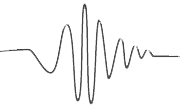 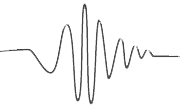 Voice
Voice
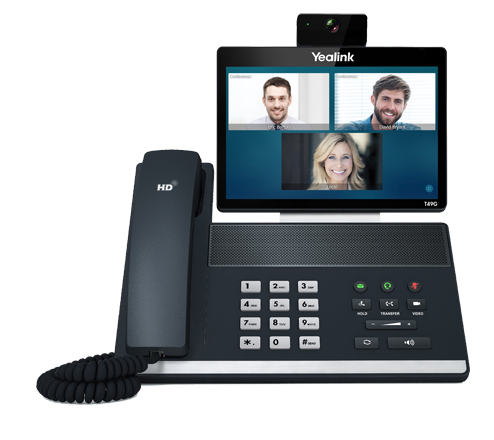 INTERNET/NETWORK
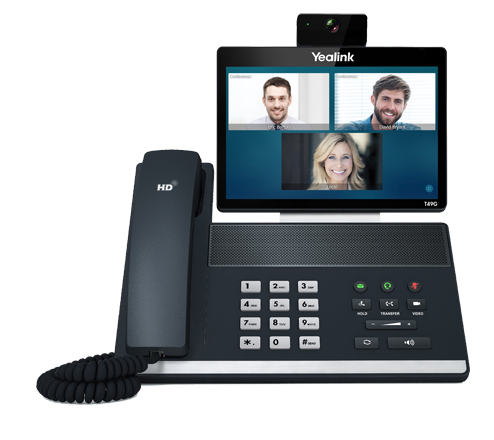 0
0
1
1
1
1
0
0
1
1
0
0
รูปแบบการใช้งาน VoIP
PC to PC



PC to Phone


Phone toPhone
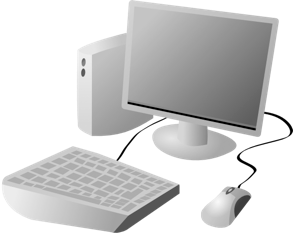 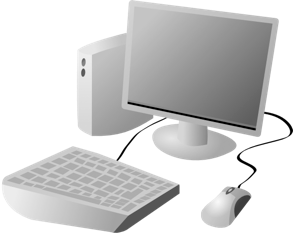 Internet
PSTN
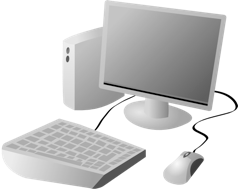 Internet
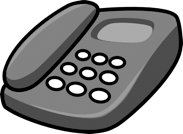 PSTN
PSTN
Internet
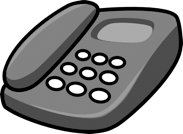 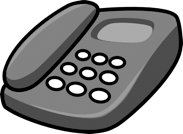 ประโยชน์ของระบบ VoIP / IP-PBX (บางส่วน)
ลดค่าใช้จ่าย (Cost Saving) อย่างยั่งยืน
รองรับการเชื่อมต่อหลากหลายรูปแบบ
เพิ่มความยืดหยุ่นในการติดต่อสื่อสาร
รองรับการขยายตัวขององค์กรในอนาคต
ลดค่าใช้จ่าย (Cost Saving) อย่างยั่งยืน
ลดค่าใช้จ่าย (Cost Savings) – ค่าติดตั้ง
ช่วยลดค่าใช้จ่ายในการเดินสายโทรศัพท์ โดยเดินสาย LAN เพียงเส้นเดียวก็สามารถใช้ได้ทั้งโทรศัพท์และคอมพิวเตอร์ เทียบกับระบบ Analog ที่ต้องเดินสาย LAN และ สายโทรศัพท์
ระบบโทรศัพท์แบบ Analog
ระบบโทรศัพท์แบบ IP (VoIP)
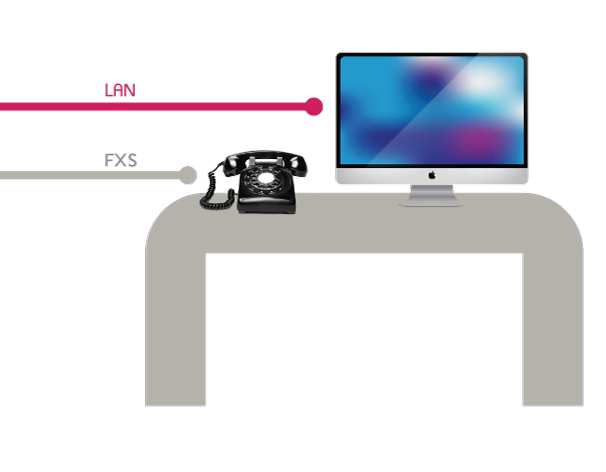 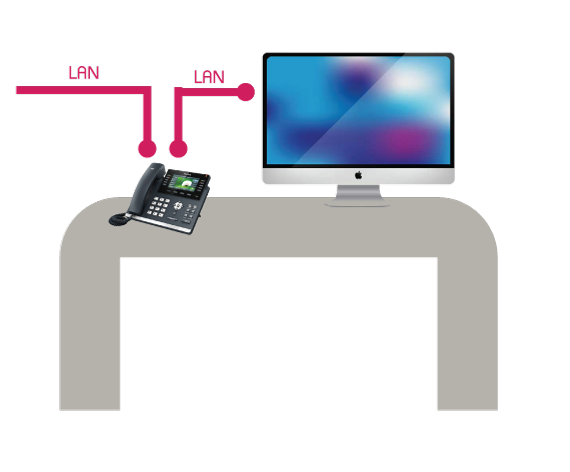 ลดค่าใช้จ่าย (Cost Saving) อย่างยั่งยืน
ลดค่าใช้จ่ายในการ upgrade ระบบโดยระบบ IP-PBX เป็น software based ฉะนั้นการเพิ่ม features ต่าง ๆ จึงทำได้โดยมีผลกระทบกันการปรับ Hardware น้อยกว่าระบบตู้สาขาเดิม
ไม่มีค่าโทรศัพท์ภายในระบบระบบ VoIP/IP-PBX เป็นการสื่อสารผ่านช่องทางของระบบเครือข่าย ฉะนั้นจึ่งไม่มีค่าใช้จ่ายในการใช้งานนอกเหนือจากค่าใช้จ่ายของระบบเครือข่าย
ลดค่าใช้จ่าย (Cost Saving) อย่างยั่งยืน
ลดค่าโทรศัพท์ในการโทรออกเบอร์ภายนอกผ่าน VoIP Operatorระบบ VoIP/IP-PBX รองรัับการเชื่อมต่อกับผู้ให้บริการโทรศัพท์ได้ทั้งในและต่างประเทศ ฉะนั้นการโทรศัพท์ไปยังต่างประเทศจึงมีค่าใช้จ่ายใกล้เคียงกับการโทรภายในประเทศ ของประเทศปลายทางที่เราต้องการโทรไปหา
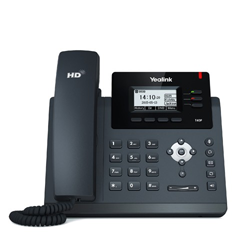 INTERNETNETWORK
VoIP Calls
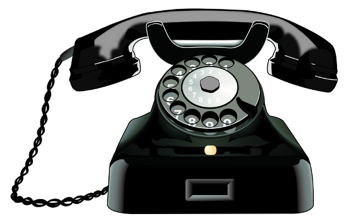 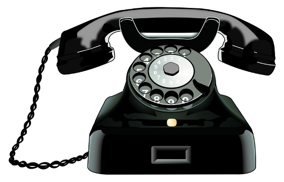 Traditional Calls
PSTN Networkประเทศ B
PSTN Networkประเทศ A
PSTN Network
รองรับการเชื่อมต่อหลากหลายรูปแบบ
ระบบ VoIP/IP-PBX รองรับการเชื่อมต่อกับอุปกรณ์ที่หลากหลายกว่า รองรับการใช้งานทั้งระบบภาพและเสียง รวมถึงสามารถนำไปประยุกต์ในการใช้งานในรูปแบบอื่นๆ ได้อีกมาก ไม่ว่าจะเป็นระบบ Security, ระบบ ประกาศ, และ อื่นๆอีกมาก
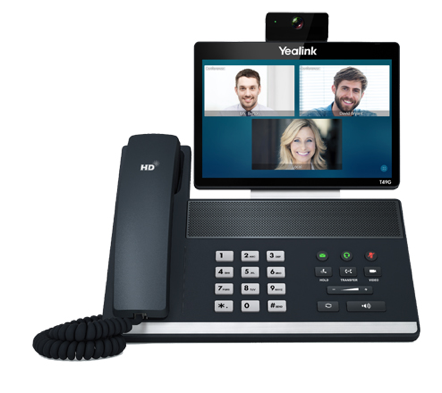 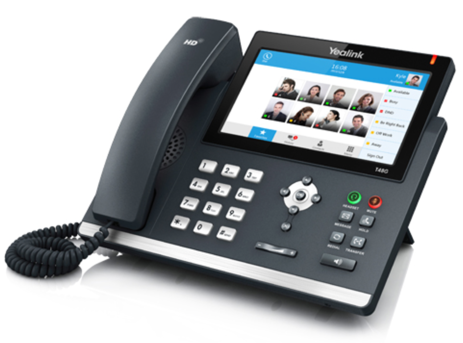 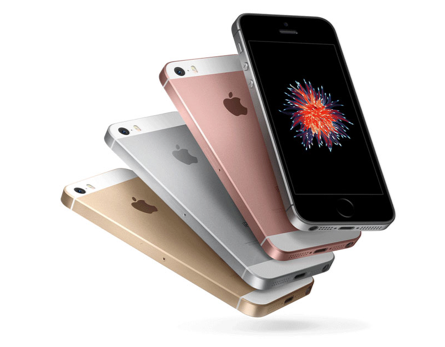 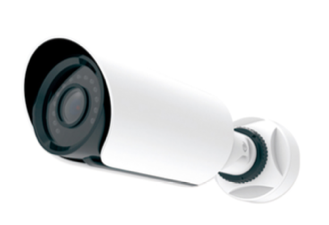 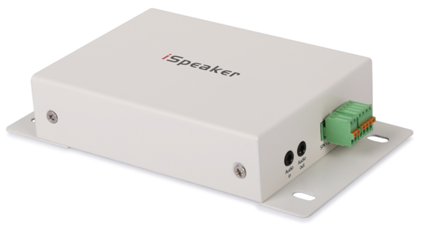 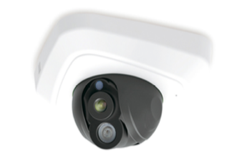 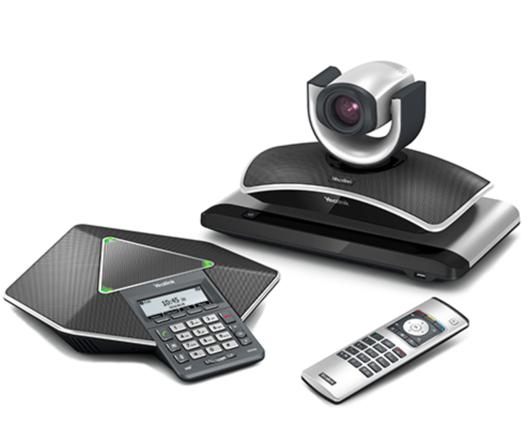 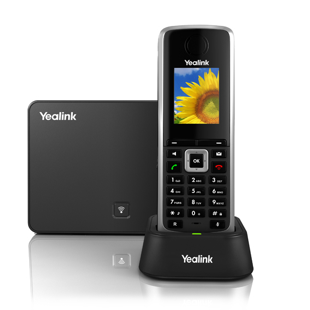 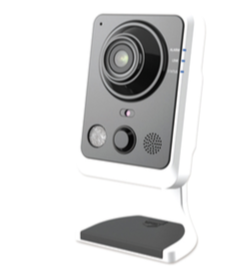 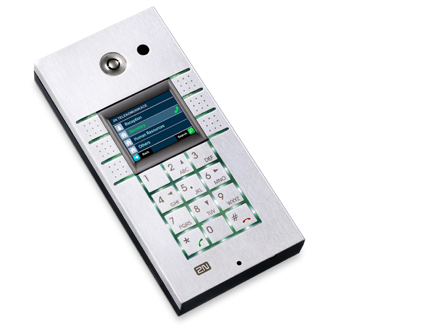 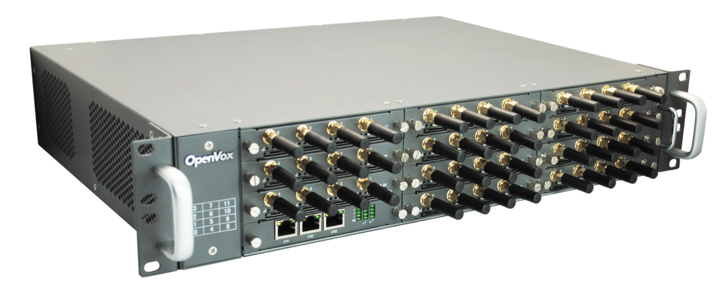 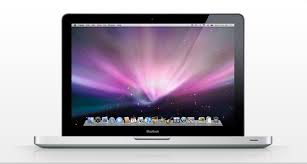 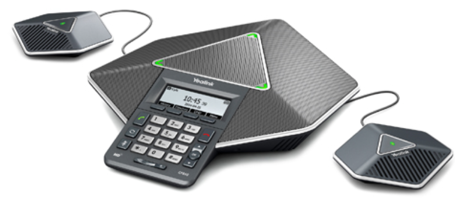 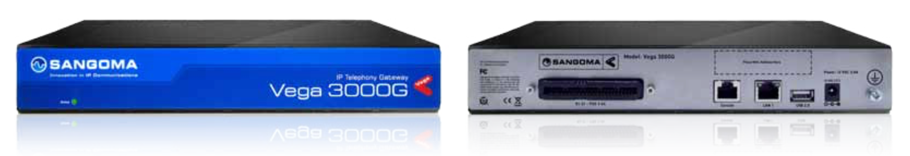 รองรับการขยายตัวขององค์กรในอนาคต
ระบบ PLEXTEL IP-PBX รองรับการเพิ่ม extensions* ได้ อีกทั้งยังสามารถเพิ่ม SERVER ได้และสามารถทำให้ทั้งสอง server คุยกันได้แบบไม่มี limit ซึ่งต่างกับตู้สาขาระบบเดิม ฉะนั้นหากมีการเพิ่มผู้ใช้งานเกินที่ server รองกรับก็สามารถที่จะเพิ่ม server ได้โดยที่ไม่ต้องเปลี่ยนอุปกรณ์ใหม่ทั้งระบบ
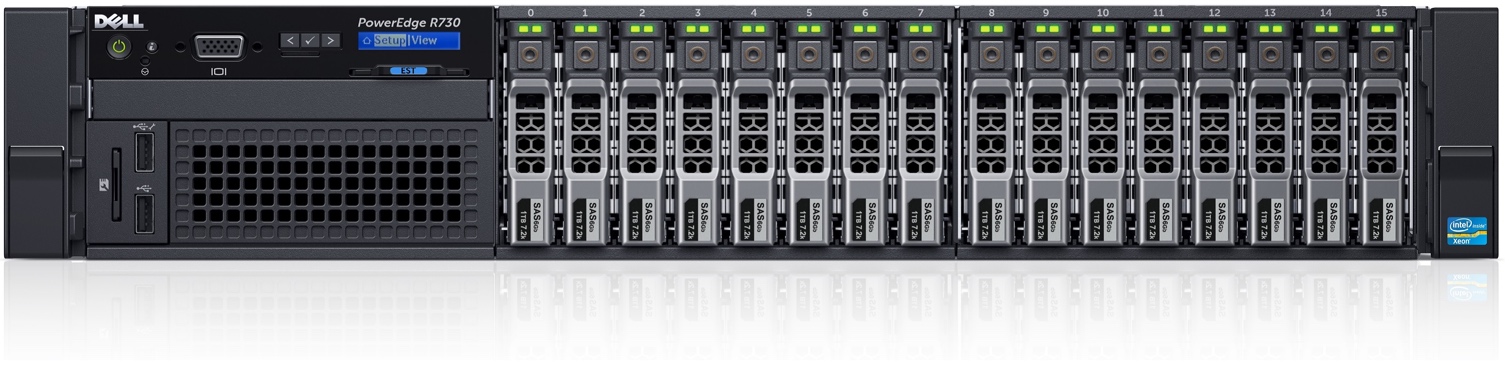 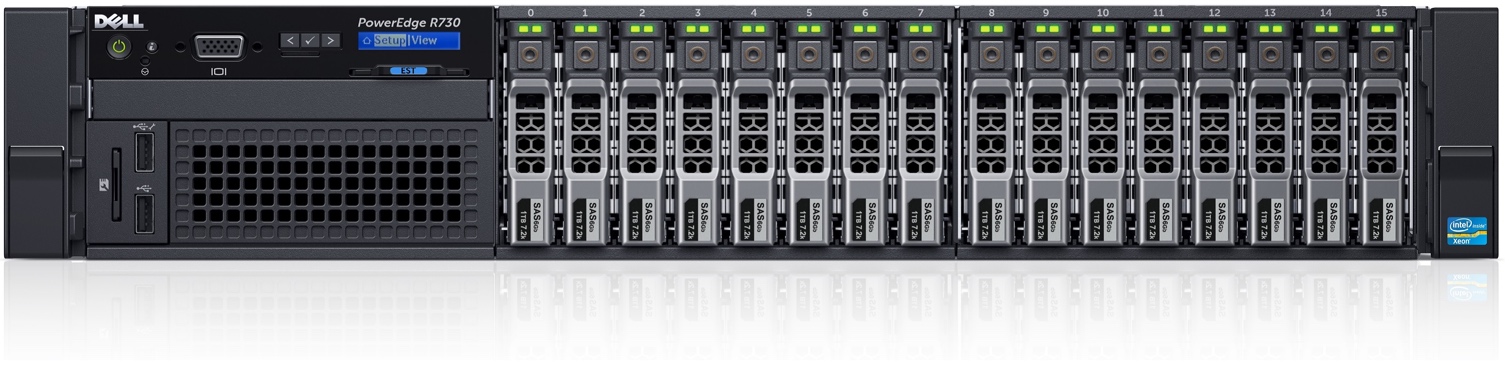 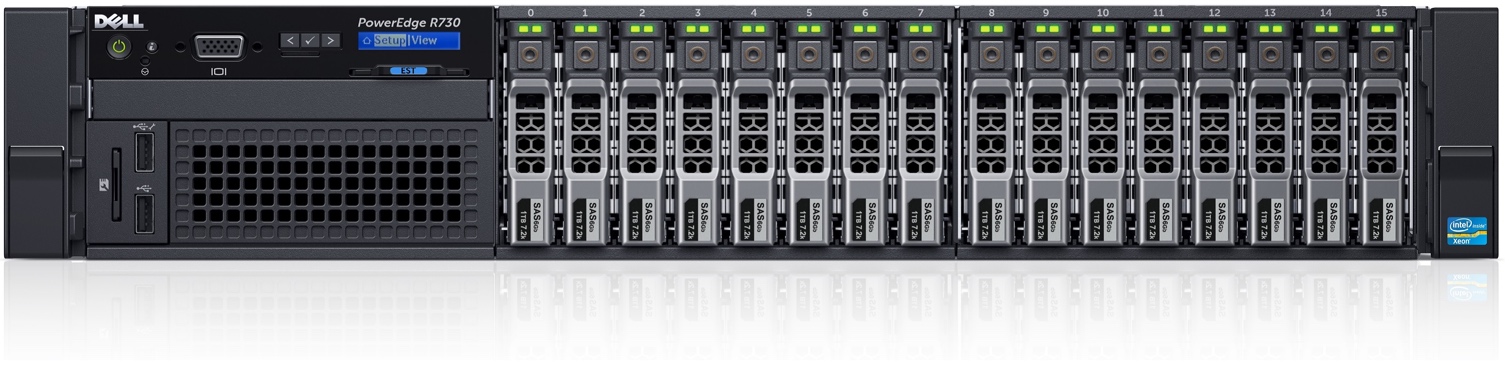 SIP protocol
SIP protocol เป็น หนึ่งใน protocol ของ ระบบ VoIP ที่มีการใช้งานกับอย่างแพร่หลาย (H.323, MGCP, IAX2, SCCP, etc.)
เป็น signal protocol ที่ใช้ในการ create, manage, and terminate session
สามารถทำงานได้ท้ังบน TCP และ UDP
การทำงานคล้าย HTTP 
ต้องทำงานร่วมกับ RTP Protocol
ส่วนประกอบของ SIP protocol
USER AGENT
User Agent Client (UAC)
User Agent Client (UAC), Client part, ส่ง SIP request ไปยัง UAS
User Agent Server (UAS)
User Agent Server (UAS), Server part, รับ Request และส่ง Response ไปยัง UAC
ส่วนประกอบของ SIP protocol
Network Server
Proxy Server: ทำงานเป็นทั้ง UAC/UASทำหน้าที่เป็นตัวกลางในการรับส่ง request ต่างๆไปยัง ตังเอง, Proxyอื่น หรือ Client ในระบบ เพื่อทำการ Routing, การจัดการเรื่อง Policy ต่างๆ, การแปลงค่าต่างๆ, หรือการปรับข้อมูลเพิ่มส่งต่อ
Redirect Server: เป็น UAS ทำหน้าที่ในการตอบรับ 3xx (redirection) Packet เพื่อที่จะให้ client สามารถทำการติดต่อไปยัง server อื่นๆ แทนได้
Registrar Server: ทำงานรองรับการ register จาก client เพื่อแจ้งตำแหน่ง (IP-Address ของตนเอง โดย Client จะมีการ ส่ง REGISTER Packet มายัง Registrar Server ตามช่วงเวลา ตลอดเวลา
Location Server:ทำหน้าที่เก็บค่าตำแหน่งของ client ที่ register มายัง Registrar Server
SIP message typeRequest (client -> server)
INVITE :		Invites a user to a call 
ACK : 		Acknowledgement is used to facilitate reliable message exchange for INVITEs. 
BYE :		Terminates a connection between users 
CANCEL:		Terminates a request, or search, for a user. It is used if a client sends an INVITE and then changes its decision to call the recipient. 
OPTIONS:	Solicits information about a server's capabilities. 
REGISTER :	Registers a user's current location 
INFO :		Used for mid-session signaling
SIP message typeResponse (server->client)
Provisional 		(1xx) – not terminate SIP transaction
Successful 		(2xx)
Redirection 		(3xx)
Client Failure 		(4xx)
Server Failure 		(5xx)
Global Failure 		(6xx)
Sample Response
SIP message Parts
Start Line
message type
request URI (user or service) **can be re-written by proxy
protocol version*
status code*

Headers
Message attribute
Format	<name>:<value>
Via, Contact, Route, Request-Route
SIP message Parts
Body (content)
Describe the session to be initaited
Data
can be in both Request and Response
SDP, MIME, Others
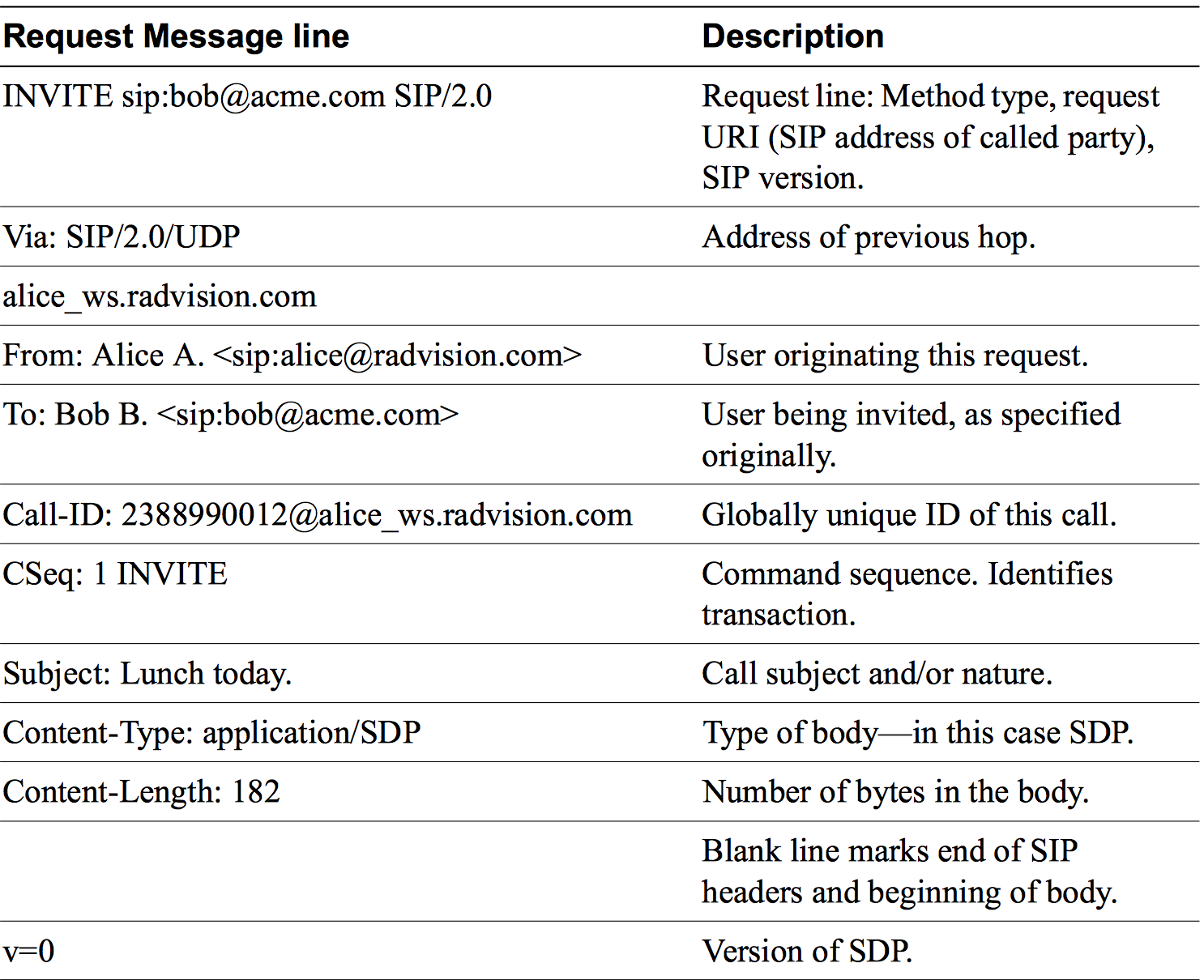 Sample Message:
SIP user alice@radvision.com invites SIP user bob@acme.com 
to a call for the purpose of discussing lunch. 
1. Alice sends an INVITE request containing an SDP body. 
2. Bob replies with a 200 OK response also containing an SDP body.
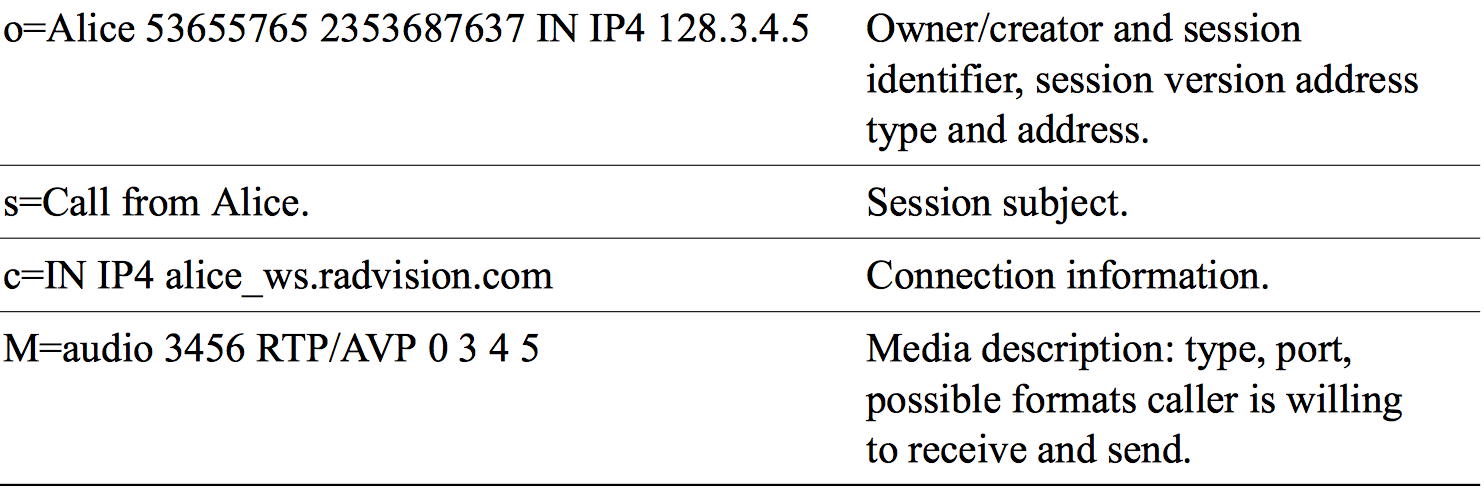 Sample Message:
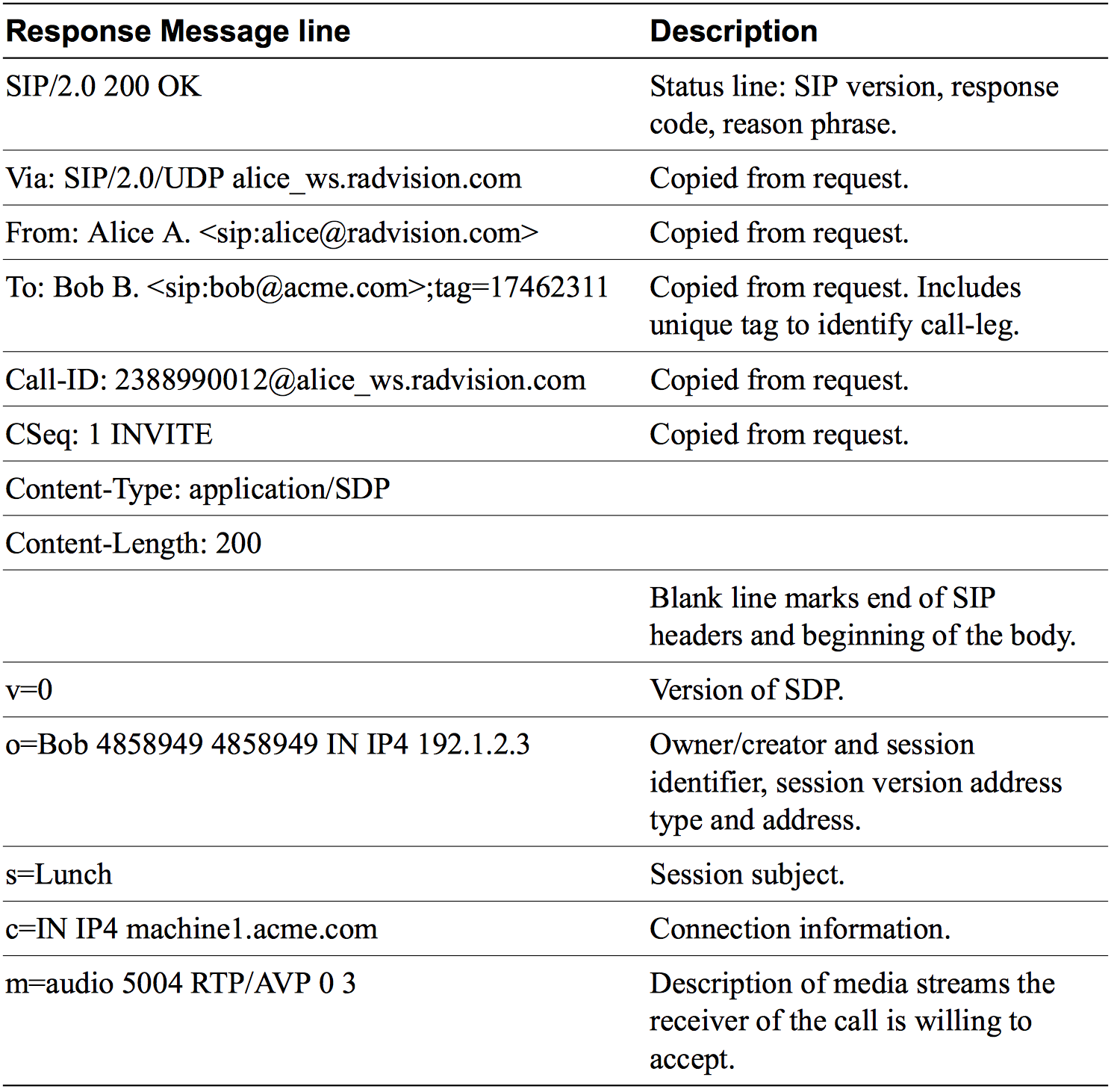 SIP user alice@radvision.com invites SIP user bob@acme.com 
to a call for the purpose of discussing lunch. 
1. Alice sends an INVITE request containing an SDP body. 
2. Bob replies with a 200 OK response also containing an SDP body.
Session Establishment and Termination
The calling User Agent Client sends an INVITE message to Bob’s SIP address: sip:bob@acme.com. This message also contains an SDP packet describing the media capabilities of the calling terminal. 
The UAS receives the request and immediately responds with a 100-Trying response message. 
The UAS starts “ringing” to inform Bob of the new call. Simultaneously a 180 (Ringing) message is sent to the UAC. 
The UAS sends a 182 (Queued) call status message to report that the call is behind two other calls in the queue. 
The UAS sends a 182 (Queued) call status message to report that the call is behind one other call in the queue. 
Bob picks up the call and the UAS sends a 200 (OK) message to the calling UA. This message also contains an SDP packet describing the media capabilities of Bob’s terminal. 
The calling UAC sends an ACK request to confirm the 200 (OK) response was received.
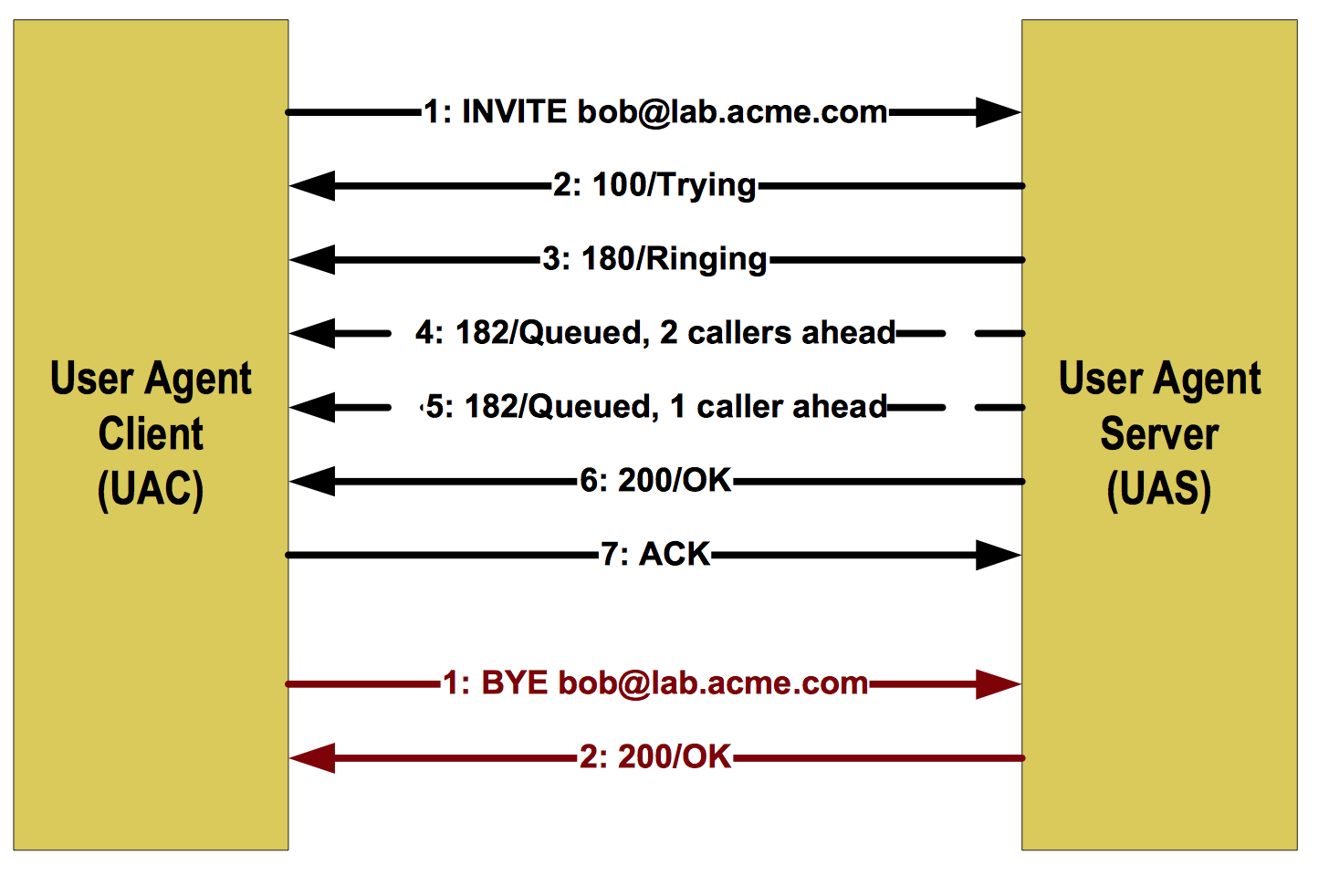 ระบบ PSTN และ รูปแบบในการเชื่อมต่อ
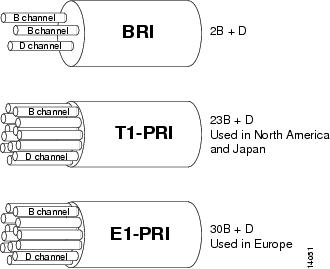 การเชื่อมต่อกับระบบ โทรศัพท์พื้นฐาน สามารถทำได้หลายรูปแบบ เช่น
ISDN PRI (E1),				30 Channels
ISDN BRI					2 channels
Analog Line สายโทรศัพท์มาตรฐาน		1 channel
Mobile Phone SIM			1 channel
IP-DID					10-xxx channels
SIP Trunk					xxx channels
ประโยชน์บางส่วนของ ​VoIP/IP-PBX กับภาคธุรกิจอ้างอิงกับฟังก์ชั่นต่างของ PLEXTEL IP-PBX
เพิ่มความยืดหยุ่นในการติดต่อสื่อสาร
ระบบ VoIP สามารถเชื่อมต่อกับระบบอื่นๆได้ เช่น ระบบประกาศ, ระบบกล้องวงจรปิด, ระบบ Call Center, ระบบ Fax และ ระบบ Video Conference
ระบบโทรศัพท์แบบ IP (VoIP)
ระบบโทรศัพท์แบบ IP (VoIP)
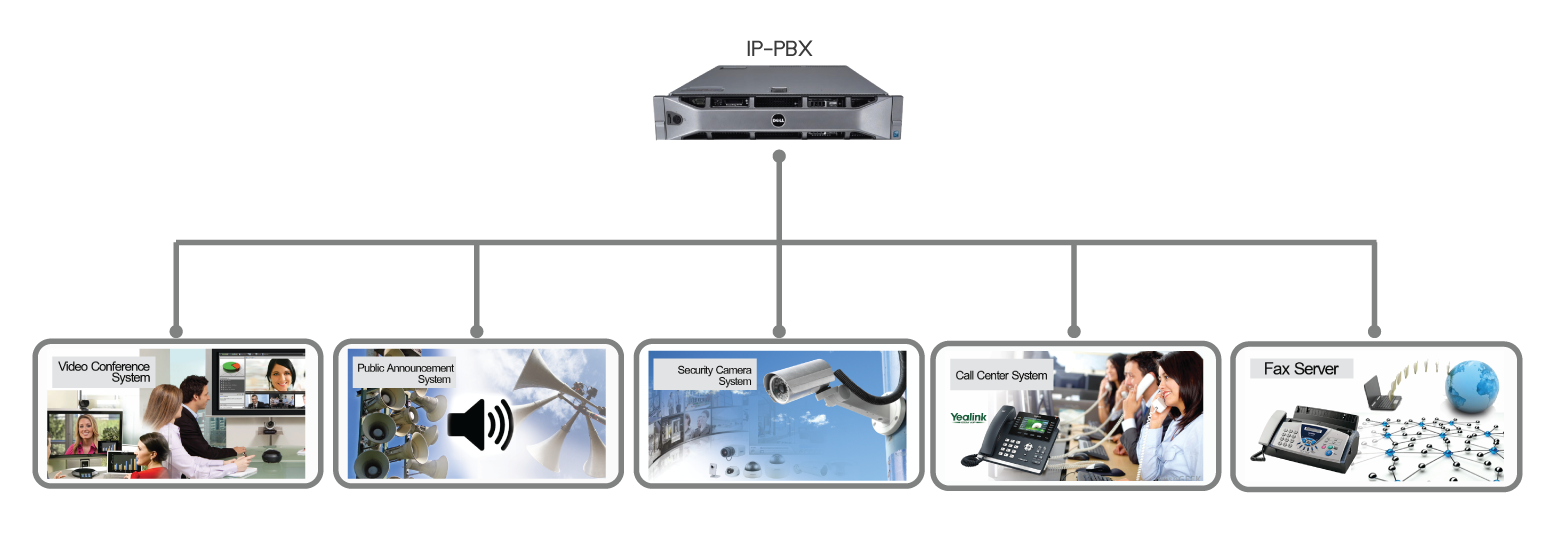 ทำงานได้ทุกที่ทุกเวลา
สามารถเชื่อมต่อเข้ามาที่ระบบโทรศัพท์ในองค์กรได้แม้อยู่ภายนอก โดยเชื่อมต่อผ่านระบบอินเตอร์เน็ต ก็สามารถใช้งานได้้เช่นเดียวกับโทรศัพท์ตั้งโต๊ะ (รับสายเบอร์ Extension ได้, โทรหาเบอร์ extension ฟรี, โทรออกสายนอก, รับส่ง FAX, ประชุม Video Conference)
ระบบโทรศัพท์แบบ Analog
ระบบโทรศัพท์แบบ IP (VoIP)
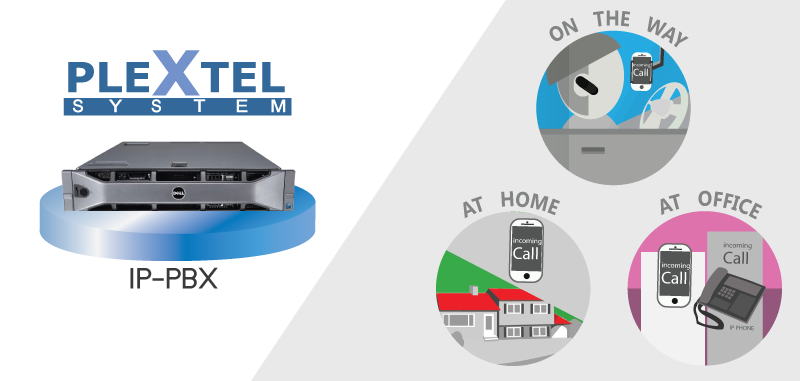 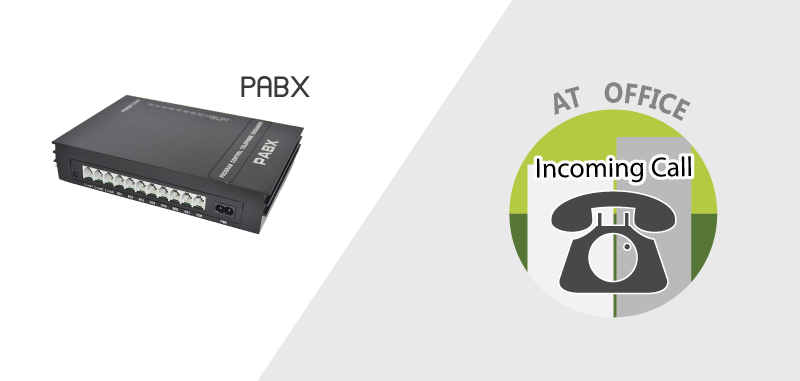 ระบบประกาศ(PA System)
ระบบโทรศัพท์แบบ IP (VoIP)
ระบบ Paging(ประกาศ)
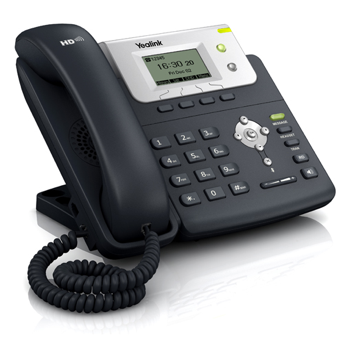 1. กดหมายเลข หรือ ปุ่ม เบอร์ ปลายทาง
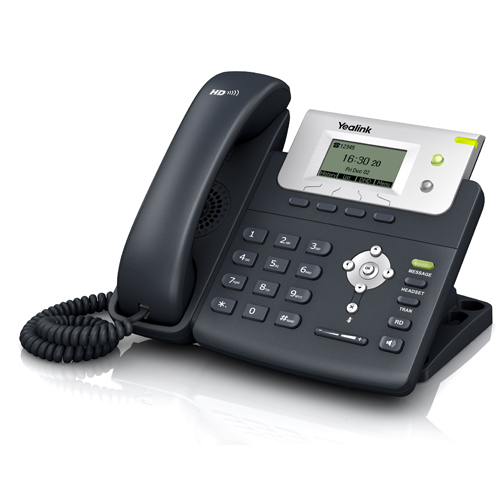 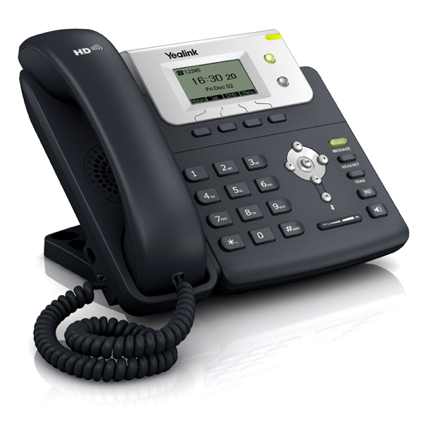 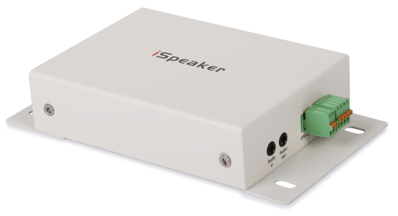 2. กลุ่มหัวเครื่องโทรศัพท์ปลายทางจะเปิดลำโพงและรับเสียงที่ได้จากเครื่องต้นทางได้ทันที
กล้องวงจรปิด
รองรับการเชื่อมต่อกับ กล้องวงจรปิดเพิ่ม solution การทำงานกับระบบภาพ และระบบรัักษาความปลอดภัยในตัว
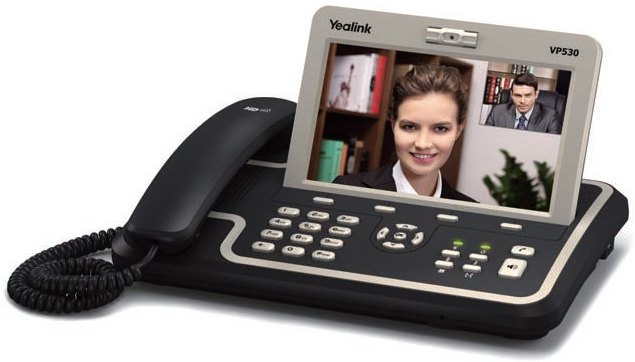 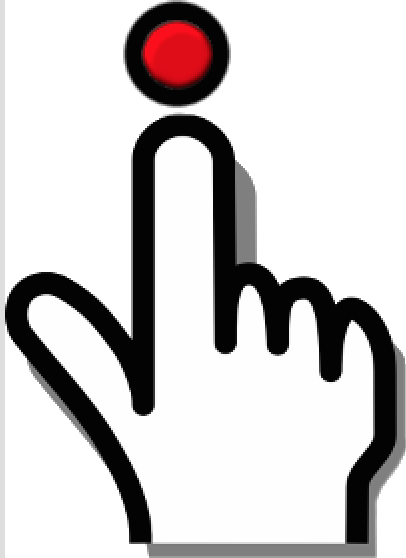 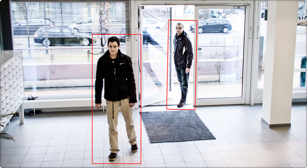 PUSH + MOTION
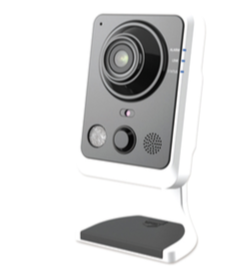 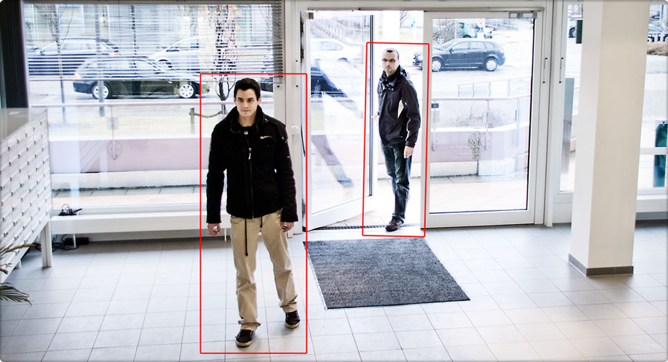 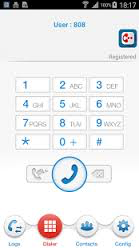 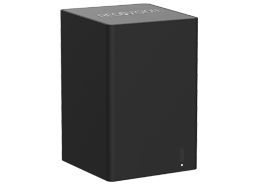 NVR
dual ring
ตั้งค่าให้สายเข้าดังทั้ง หัวเครื่องบนโต๊ะ และบน โทรศัพท์มือถือทั้งในและนอก office ได้ทันที
ระบบโทรศัพท์แบบ IP (VoIP)
ไม่พลาดการรับสายถึงไม่อยู่ที่โต๊ะ
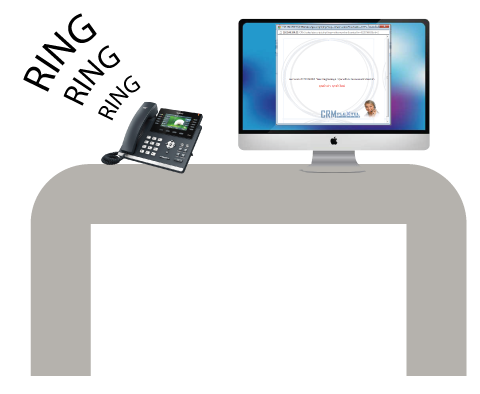 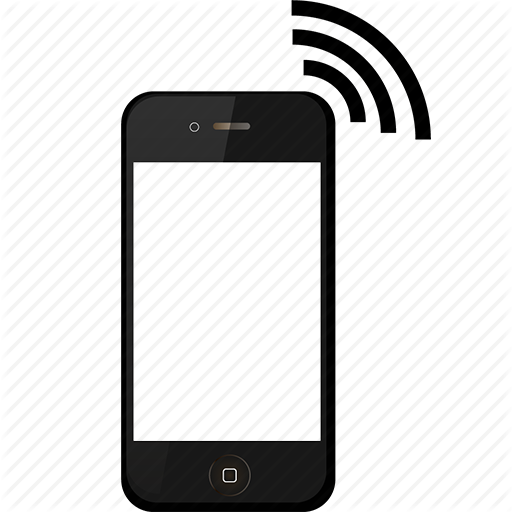 ระบบ intercom
รองรับ ระบบประกาศ(Paging) และ ระบบอินเตอร์คอม(Intercom) ระบบเจ้านายเลขา กับหัวเครื่องโทรศัพท์ Yealink ทุกรุ่น
ระบบ Intercom (เจ้านาย-เลขา)
1. กดหมายเลข หรือ ปุ่ม เบอร์ ปลายทาง โดยไม่ต้องยกหู
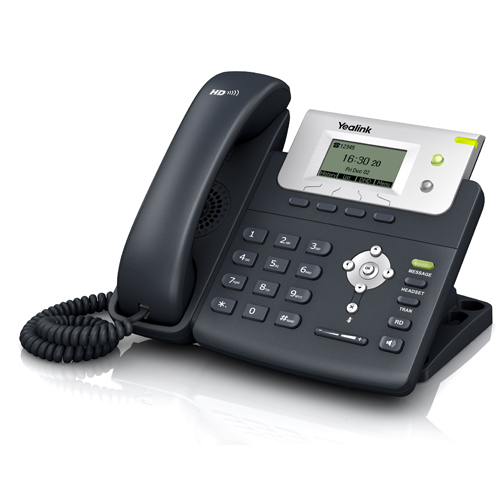 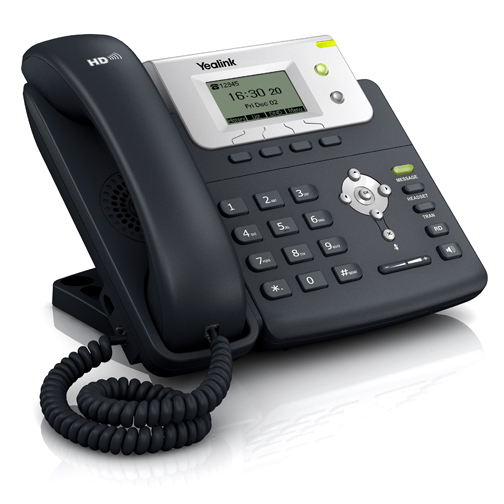 2. หัวเครื่องโทรศัพท์ปลายทางจะมีสัญญาณเตือน และจะสามารถเริ่มสนทนาได้โดยไม่ต้องยกหูทันที
รองรับ Video Call
รองรับการโทรศัพท์แบบเห็นภาพ Video Call  รองรับการเพิ่มเป็นระบบ ห้องประชุม Video Conference (3-ways or n-ways), เห็นภาพการทำงานจากระยะไกล ได้จากโต๊ะของคุณเอง ทำใหัการตัดสินใจ รวดเร็วขึ้น
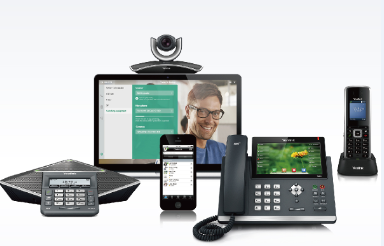 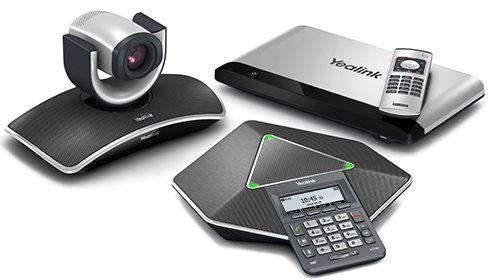 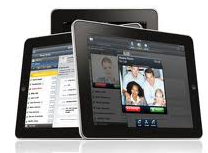 การตั้งค่าพื้นฐานของระบบ PLEXTEL server
PLEXTEL basic
IVR
Conf
MISC
Call Routing
Voice Interface
Voice Interface Hardware
Call Features  Call Functions
Incoming Call
PSTN Trunk Setting
Schedules
Queue
Voicemail
FAX
SIP Trunk Setting
Outgoing Call
Gateway
Site-to-Site
Call Control
IP-PBX User Group
Call-Center
Extensions
Agents
การตรวจสอบ IP
ทำจากหน้า Console
User: AdminPass: plextel
Tools -> Networking ->Check
โดยดูจาก interface eth0
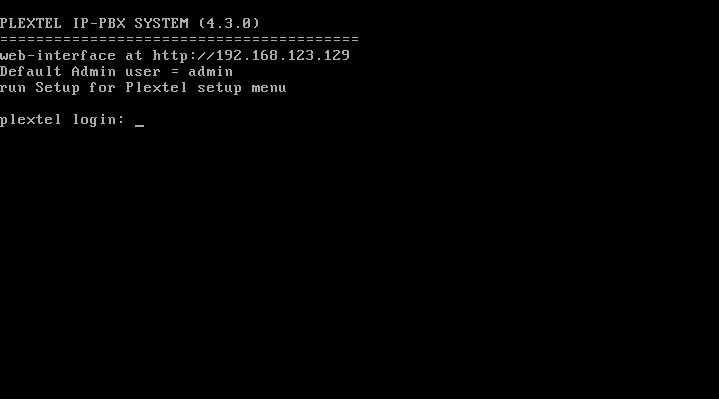 PLEXTEL Menu
Language Switching
QUICK Menu
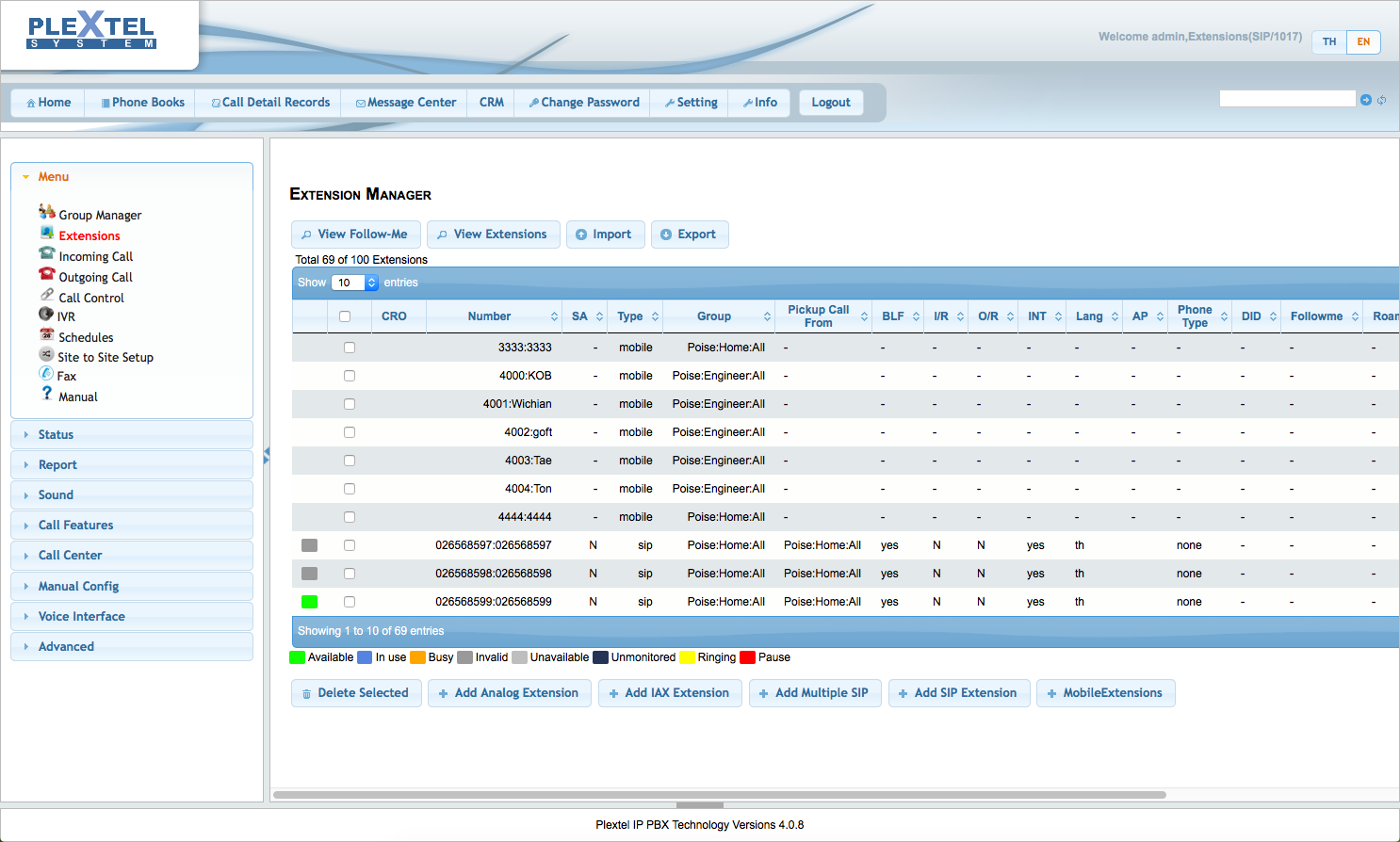 ModulesMenu
CONFIGURATION INTERFACE
การตั้งค่าพื้นฐานของระบบ Advanced -> Network Setting
การตั้งค่า LAN, Static Routing Table, DNS
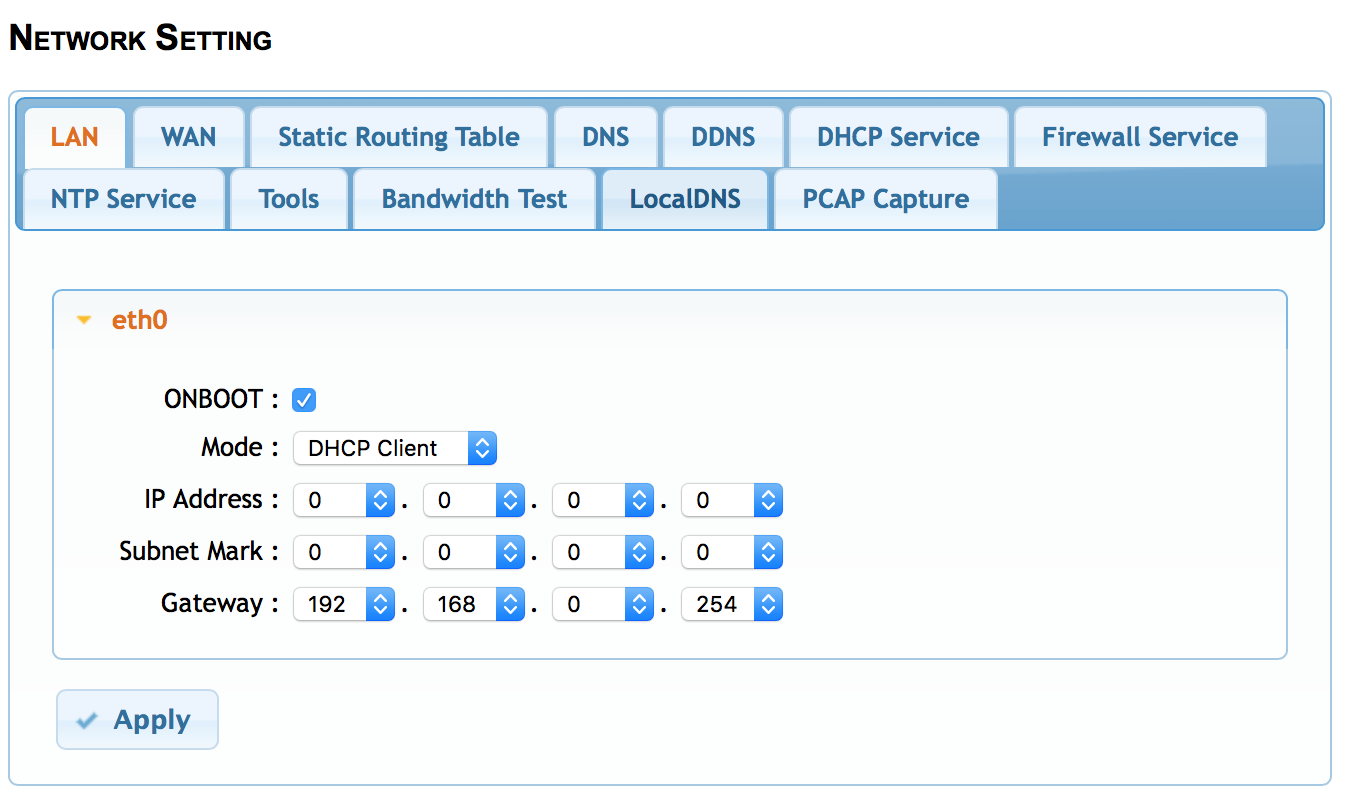 การตั้งค่า Firewall
การตั้งค่าระบบ Time Server (NTP server)
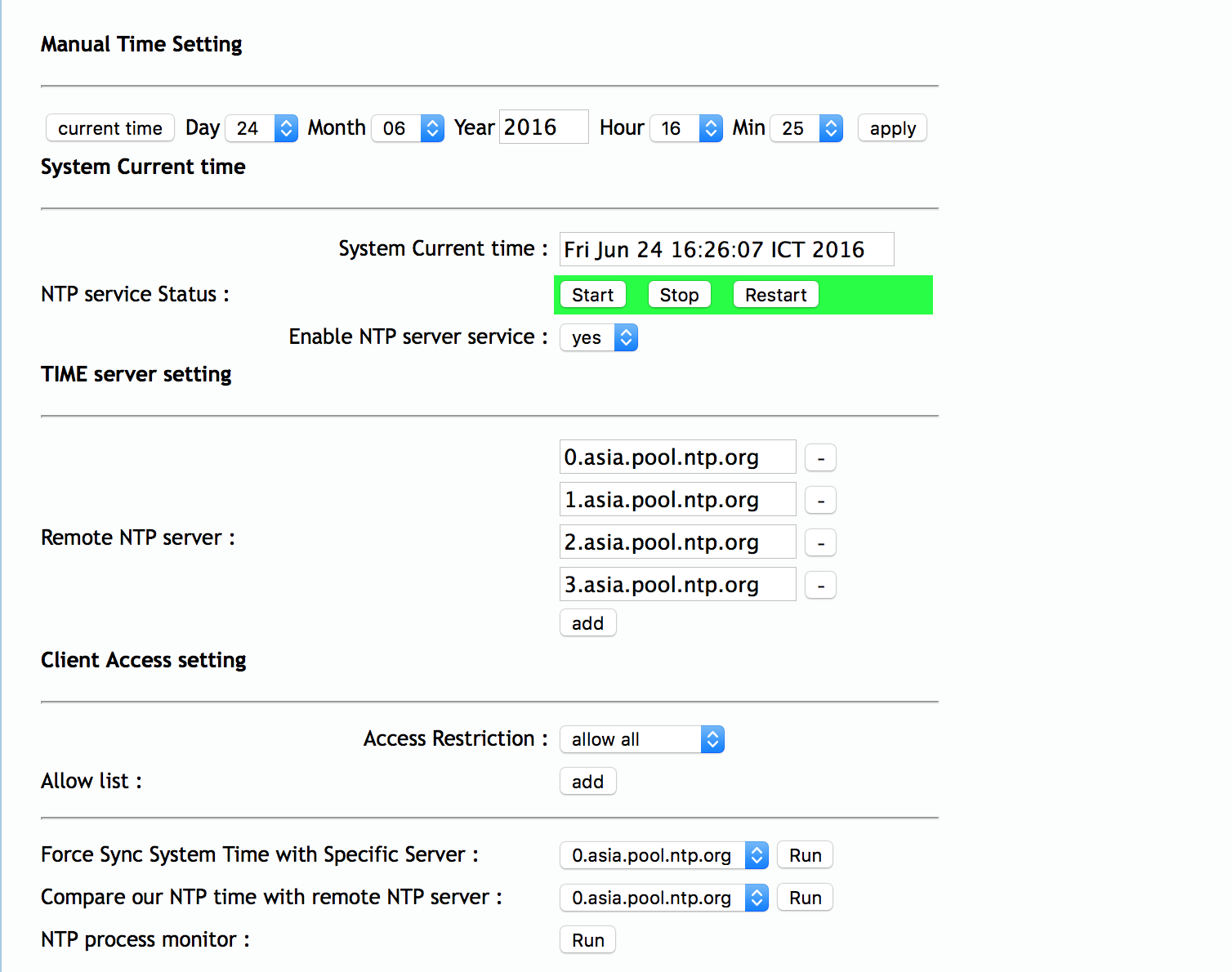 การจัดการเรื่องเวลาของระบบ
เครื่องมือการทดสอบระบบ Network ต่างๆ เช่น Ping, Nslookup, Traceroute, Bandwidth Tester
ใช้ในการติดตั้ง หรือ ตรวจสอบปัญหาด้านระบบ network
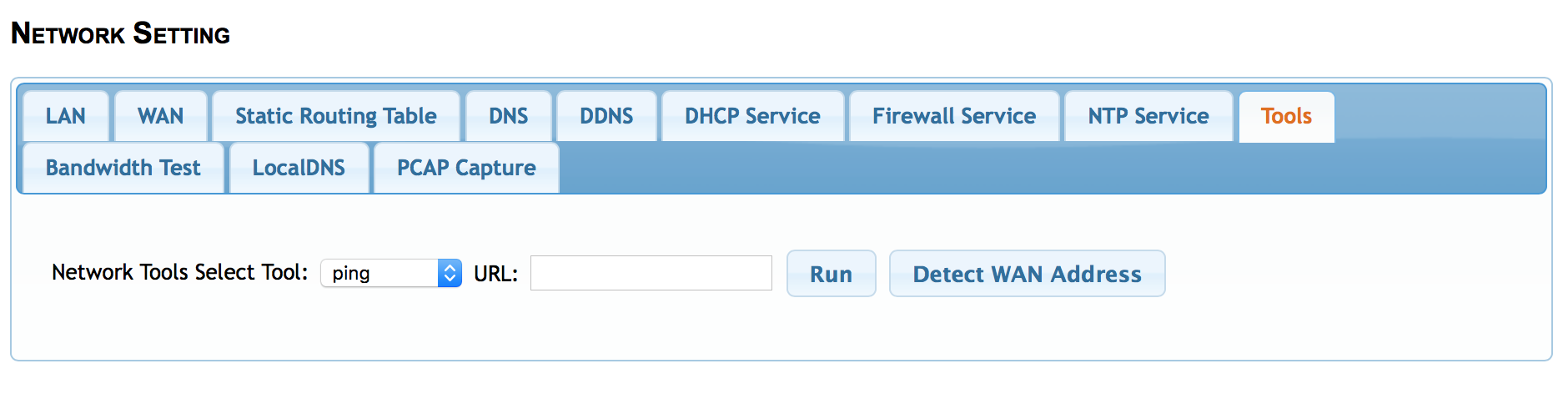 Bandwidth Tester ทดสอบ Bandwidth ระหว่าง Server กับ อุปกรณ์ปลายทาง
ทำการติดตั้ง software iperf3 บนอุปกรณ์ที่ต้องการ เช่น iPAD, PC, MAC
ทำการ run software บนอุปกรณ์ในข้อ 1 โดยตั้งค่าเป็น server
ไปยังหน้า PLEXTEL -> Adavance -> Bandwidth Testและทำการกรอกรายละเอียดของ server ในข้อ 1และทำการ RUN
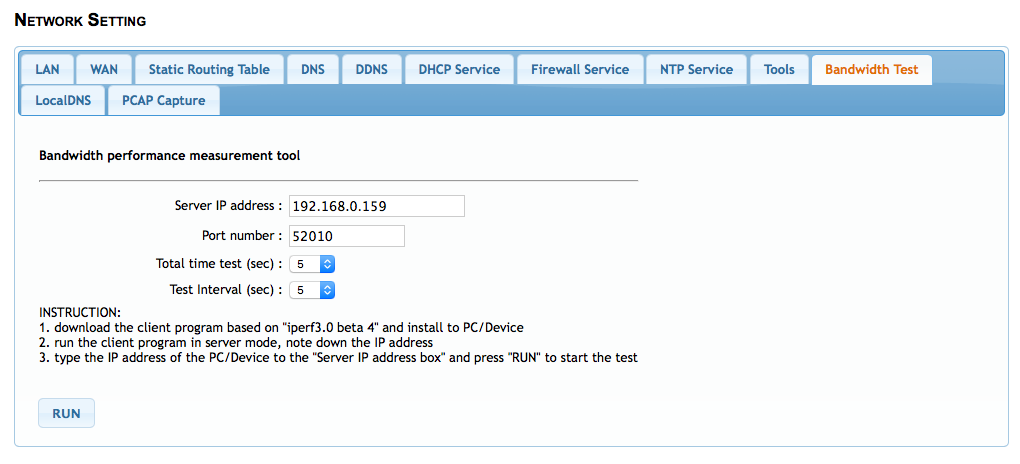 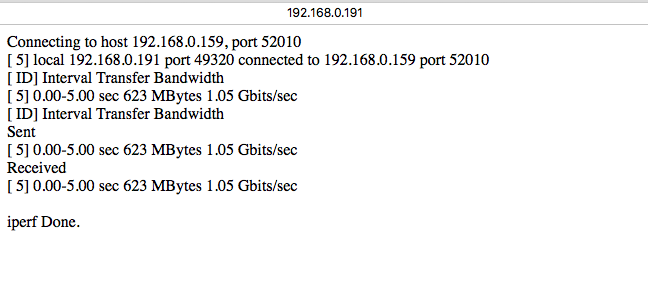 การ CAPTURE packet
ในกรณีที่ต้องการดักจับ ข้อมูลที่ผ่านเข้าออก plextel server, เราสามารถใช้ PCAP Capture (Advanced -> Network -> PCAP Capture) เพื่อทำการจับข้อมูลได้ โดยสามารถเลือก port LAN ที่ต้องการดักจับได้
โดยสามารถนำไฟล์ที่ได้ไปเปิด โดยใช้ software ภายนอก เช่น wireshark ได้
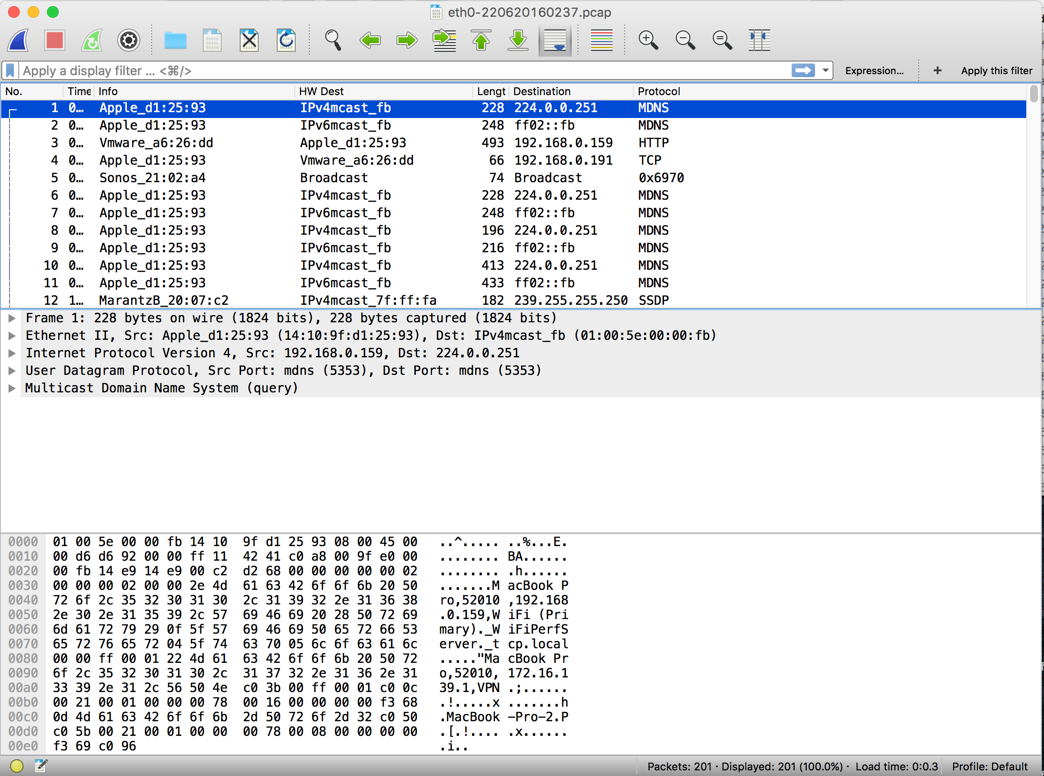 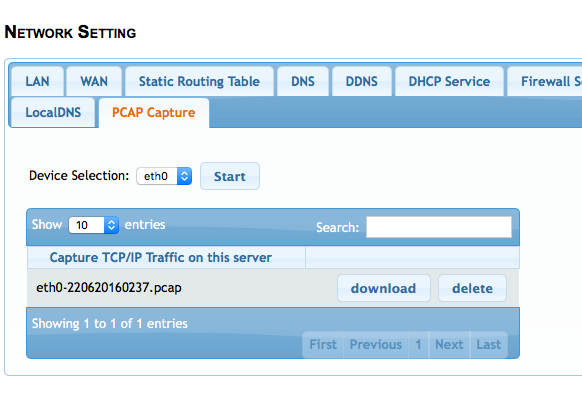 การตั้งค่า ระบบ security เพิ่มเติมAdvanced -> Security
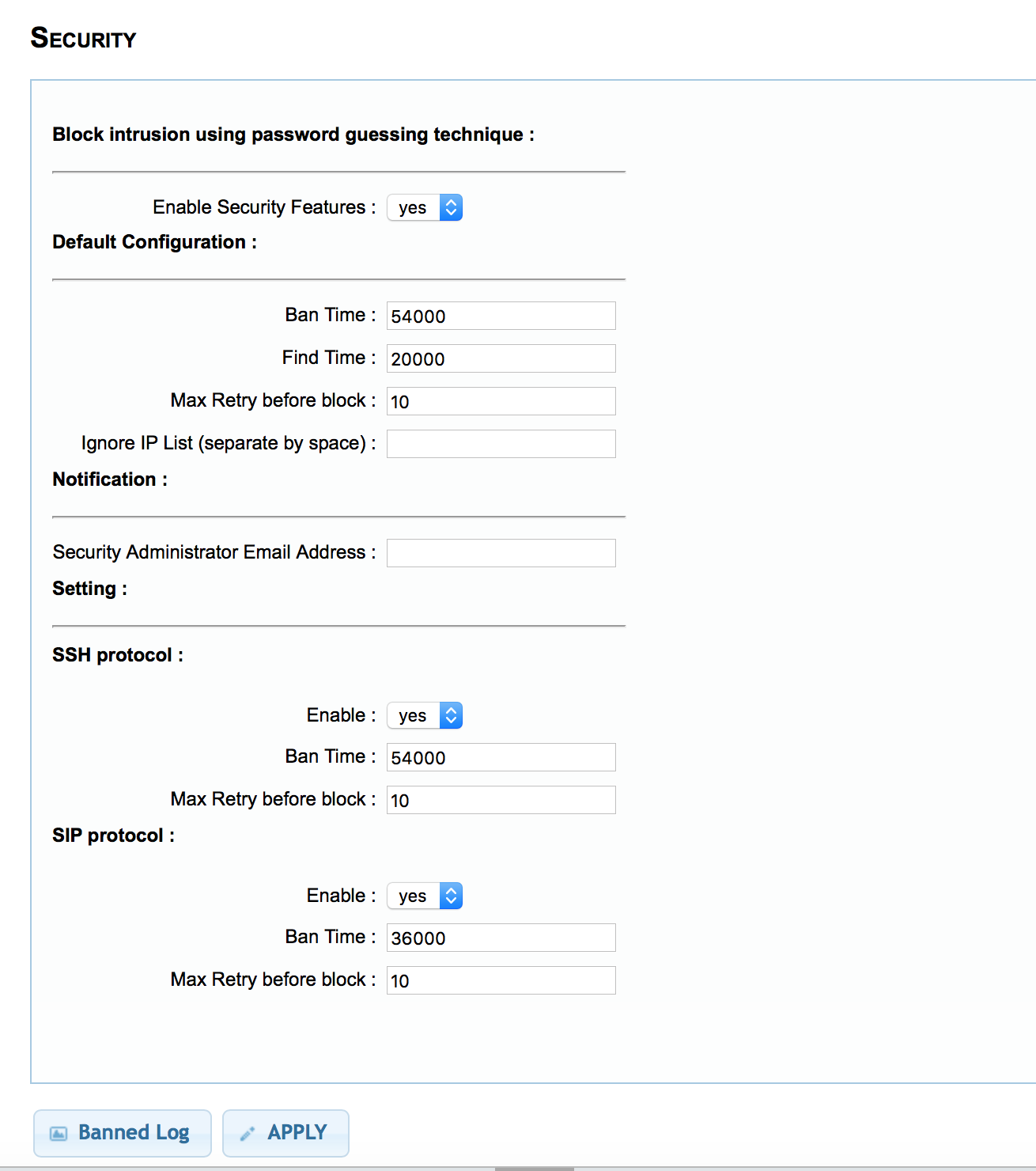 ใช้ในการป้องกันกรณีที่มีการโจมตีโดยการสุ่ม password ในระบบ
Plextel Server Configurationการจัดการสายภายใน (Extensions)
Group & Extensions
Group : ใช้ในการแยกกลุ่มผู้ใช้งานในระบบ โดยสามารถแบ่งเป็น Company:Department:Position
Extensions : ใช้ในการสร้างเบอร์ในระบบ
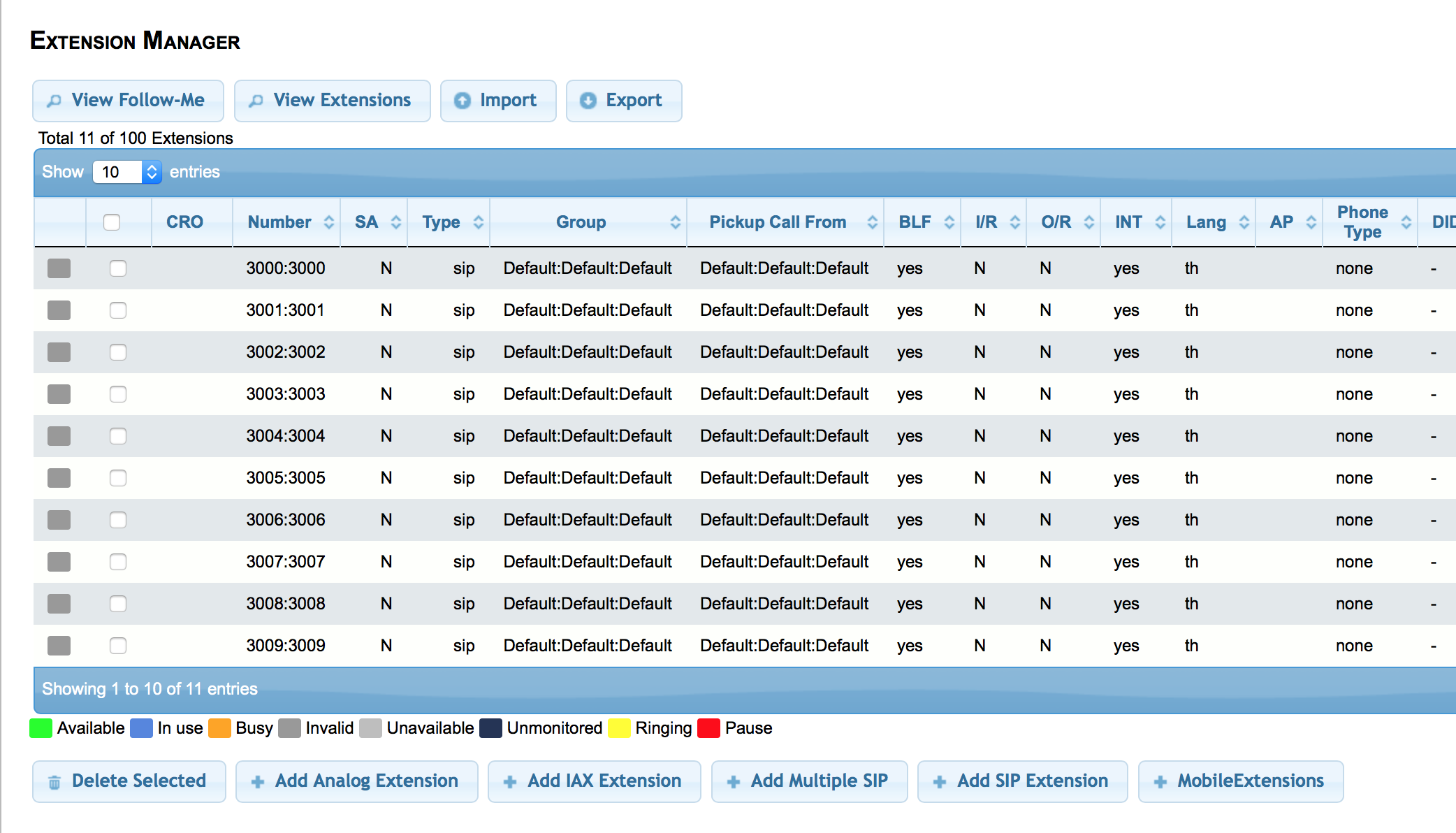 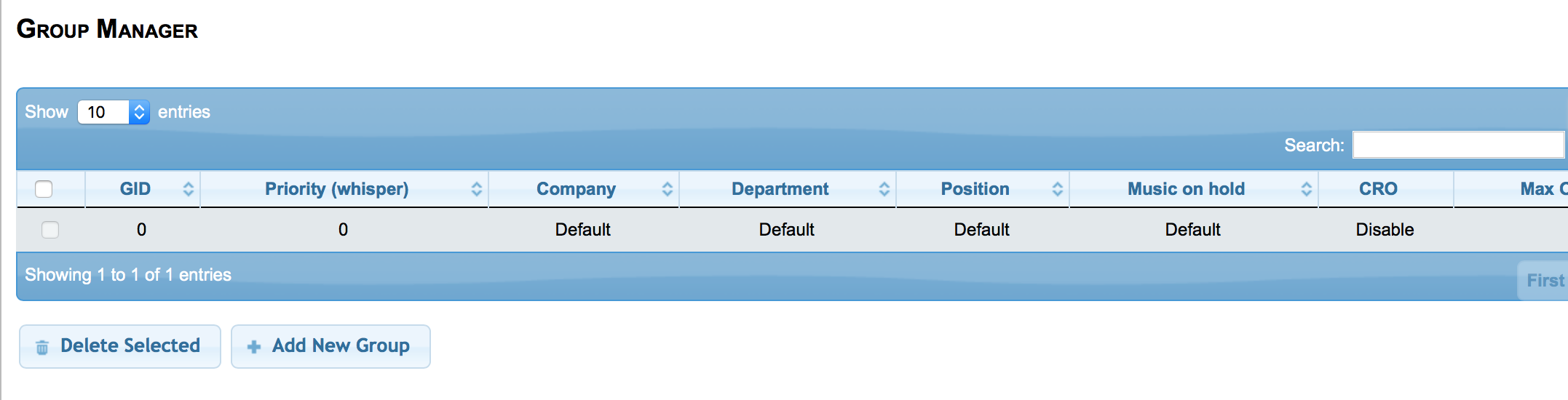 Call Control
Call Control ใช้ในการจัดการเรื่อง Permission การใช้งานฟังก์ชั่นต่างๆในระบบ พร้อมทั้งใช้ในการตั้งค่าการอนุญาติการ โทรระหว่างกลุ่ม หรือ สิทธิในการโทร ออก หรือ โทรเข้าระบบ
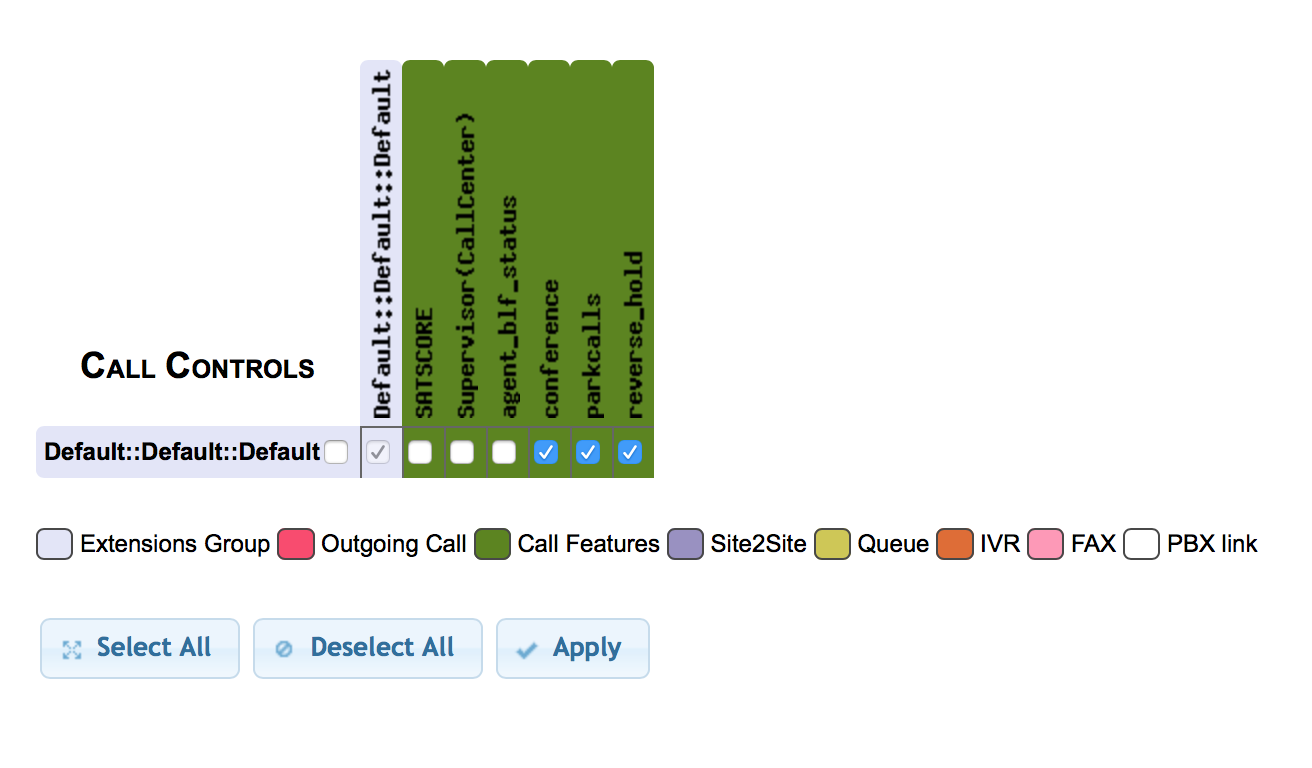 Call Features และ Features code ต่างๆของระบบ
Features Code ใช้ในการจัดการตั้งค่า code ในการใช้งานระบบโทรศํพท์ต่างๆ
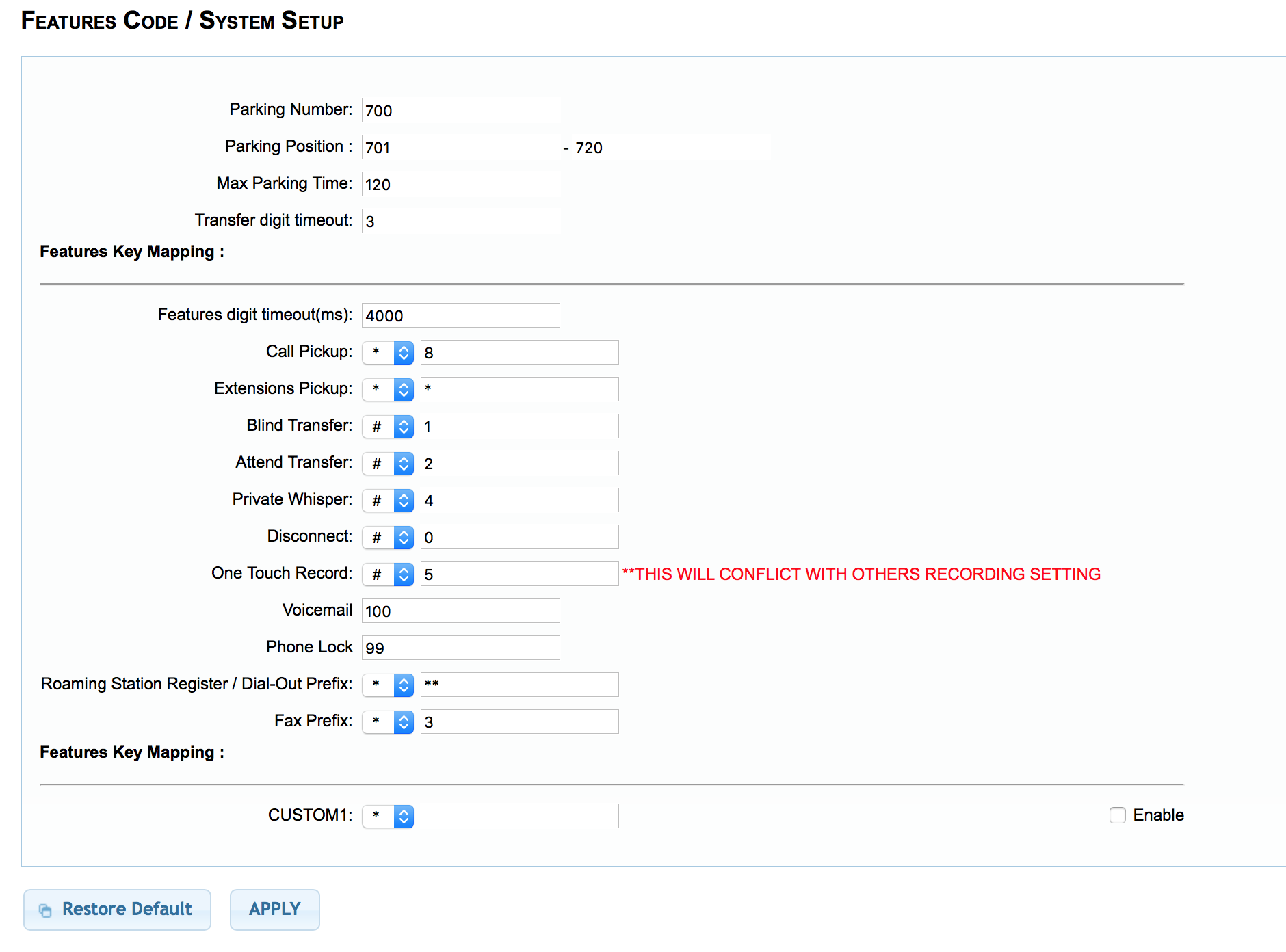 การตั้งค่าเสียงเพลงรอสาย (Music on hold)
Plextel Server Configurationการจัดการสายภายนอก
การตั้งค่า SIP trunk SettingVoice Interface -> SIP trunk
SIP Trunk เป็นการตั้งค่าการเชื่อมไปยังผู้ให้บริการ SIP หรือ ตู้สาขาอื่นๆ
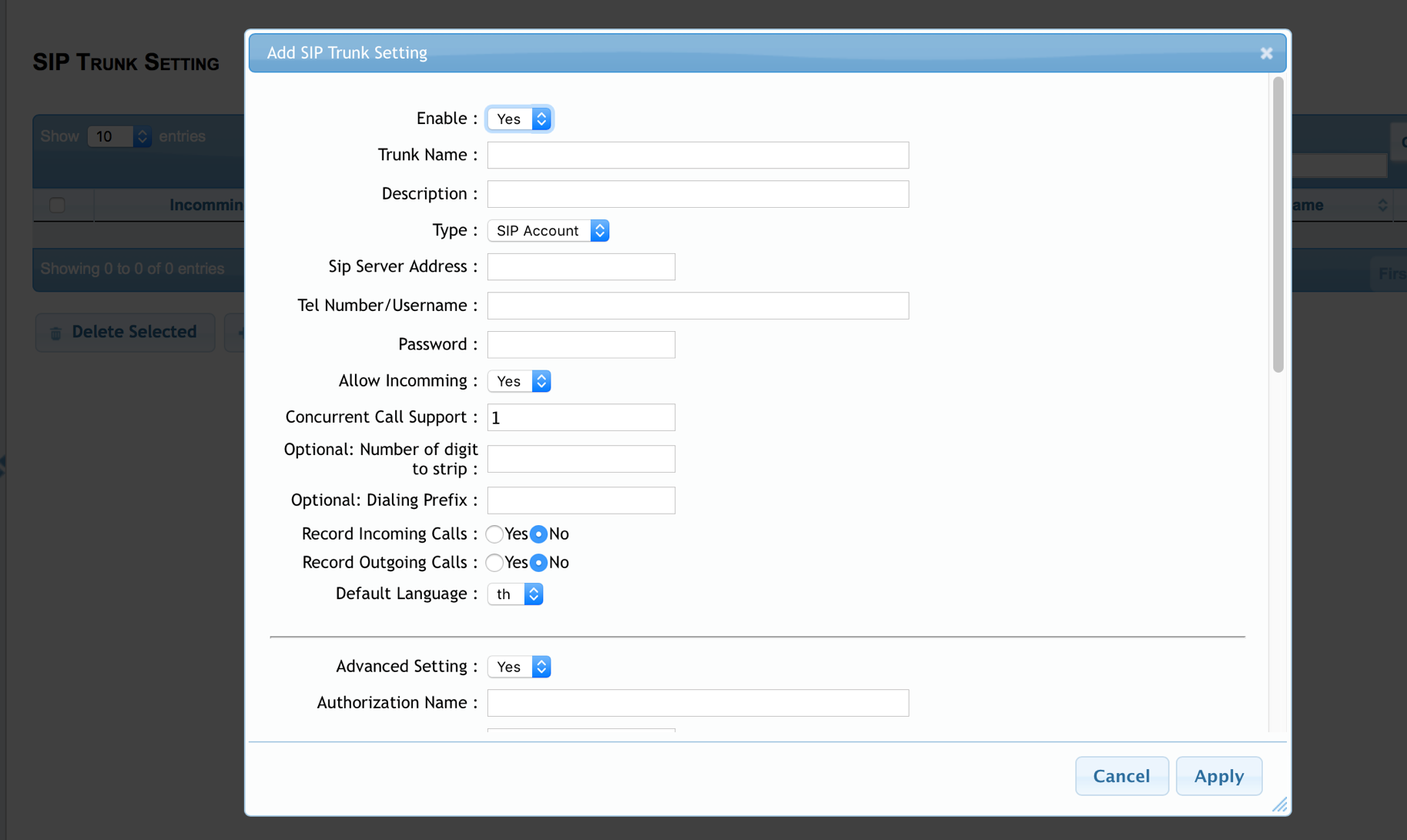 การตั้งค่า Gateway Voice Interface -> Gateway
Gateway เป็น การตั้งค่าเพิ่มเชื่อมไปยังอุปกรณ์ Gateway สายนอกที่ต้องการเชื่องเข้าระบบ
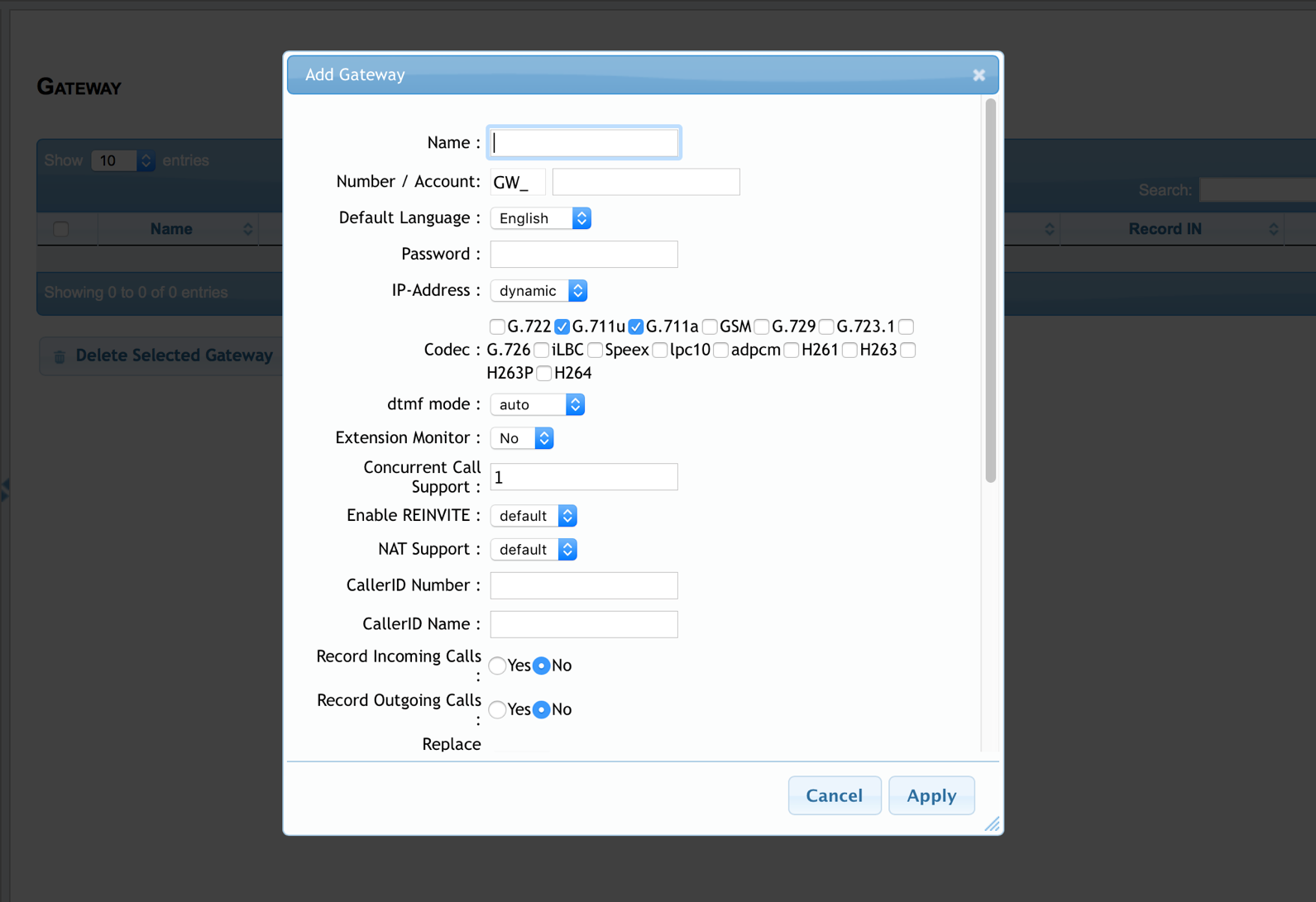 การตั้งค่า การเชื่อมตู้ แบบ Site-to-SiteMenu -> Site-to-Site
Site-to-Site เป็นการเชื่อม PLEXTEL server เข้าด้วยกันเพื่อให้สามารถใช้งานร่วมกันได้ เสมือนเป็นระบบเดียวกัน
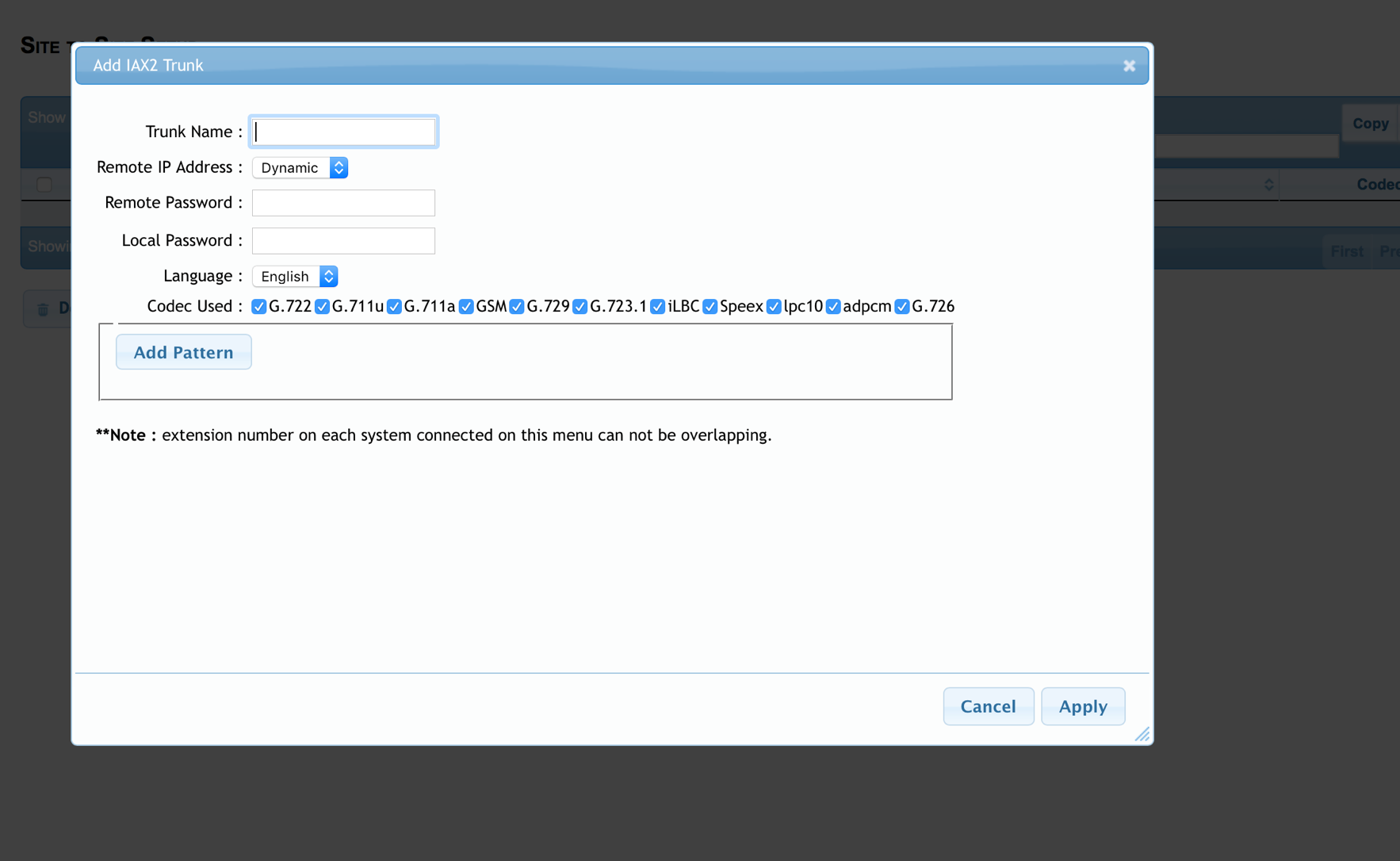 การตั้งค่า ScheduleMenu -> Schedule
Schedule เป็นการตั้งช่วงเวลา โดย จะถูกนำไปใช้ในการทำงาน หลายแห่งในระบบ เพื่อใช้ในการกำหนดช่วงเวลาที่ต้องการ
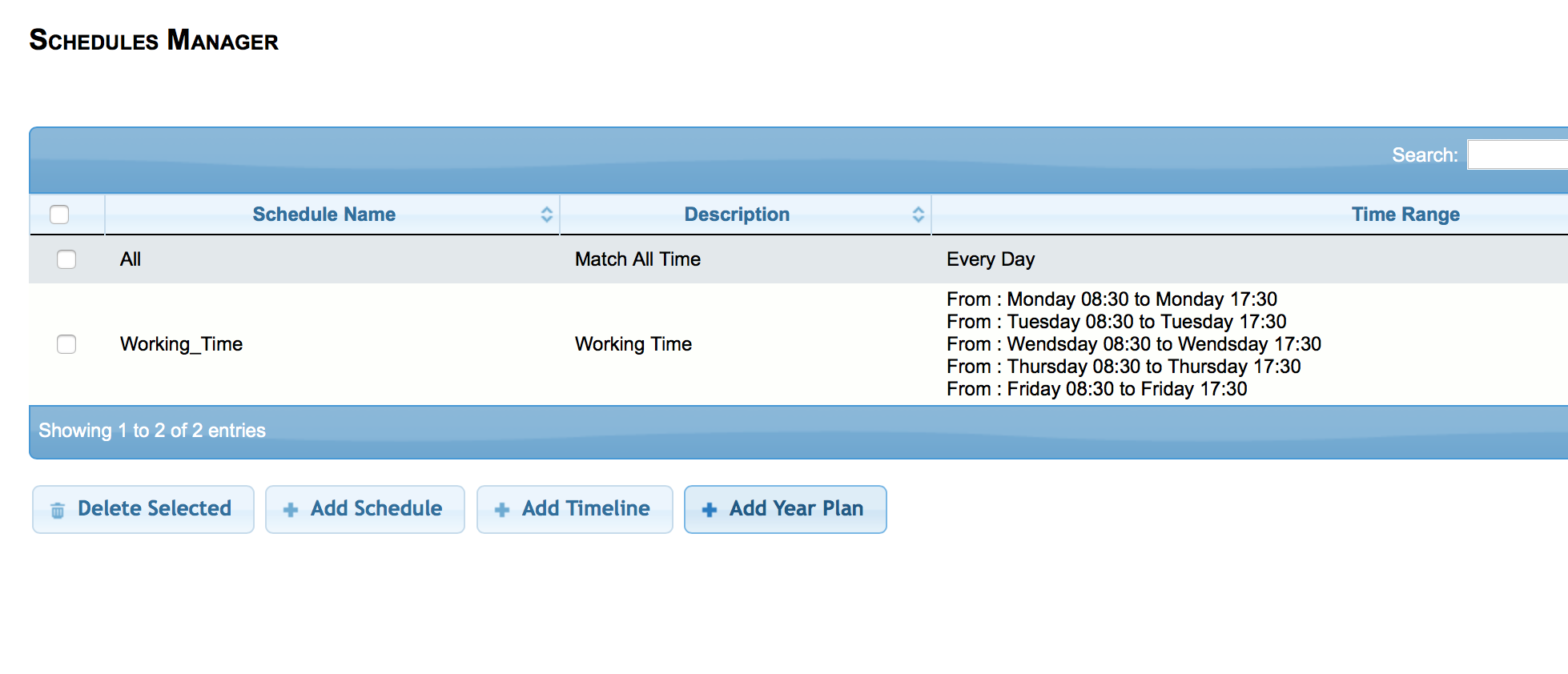 การตั้งค่า Call Routing ของระบบ สายเข้า (incoming call)
การตั้งค่า Call Routing ของระบบ สายออก (outgoing call)
Plextel Server Configurationการจัดการ Features หลักของระบบ สายเข้า (Incoming Calls)
การจัดการเรื่อง ไฟล์เสียง VoicePromptSound -> VoicePrompt
VoicePrompt จะถูกนำไปใช้ในระบบ ตอบรับ อัตโนมัติ IVR เป็นหลัก โดยสามารถทำการ สร้างได้หลายรููปแบบ
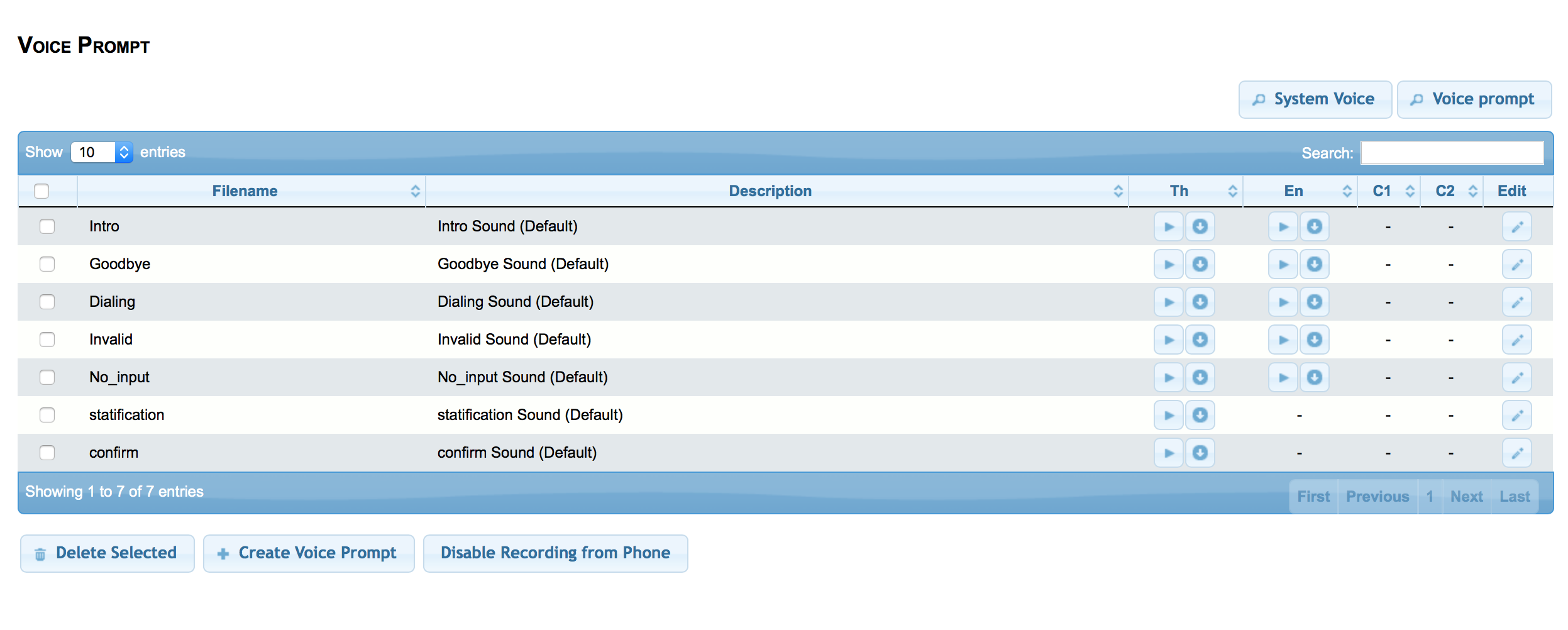 การตั้งค่าระบบตอบรับอัตโนมัติ IVR (Interactive Voice Response) แบบ Basic Menu -> IVR
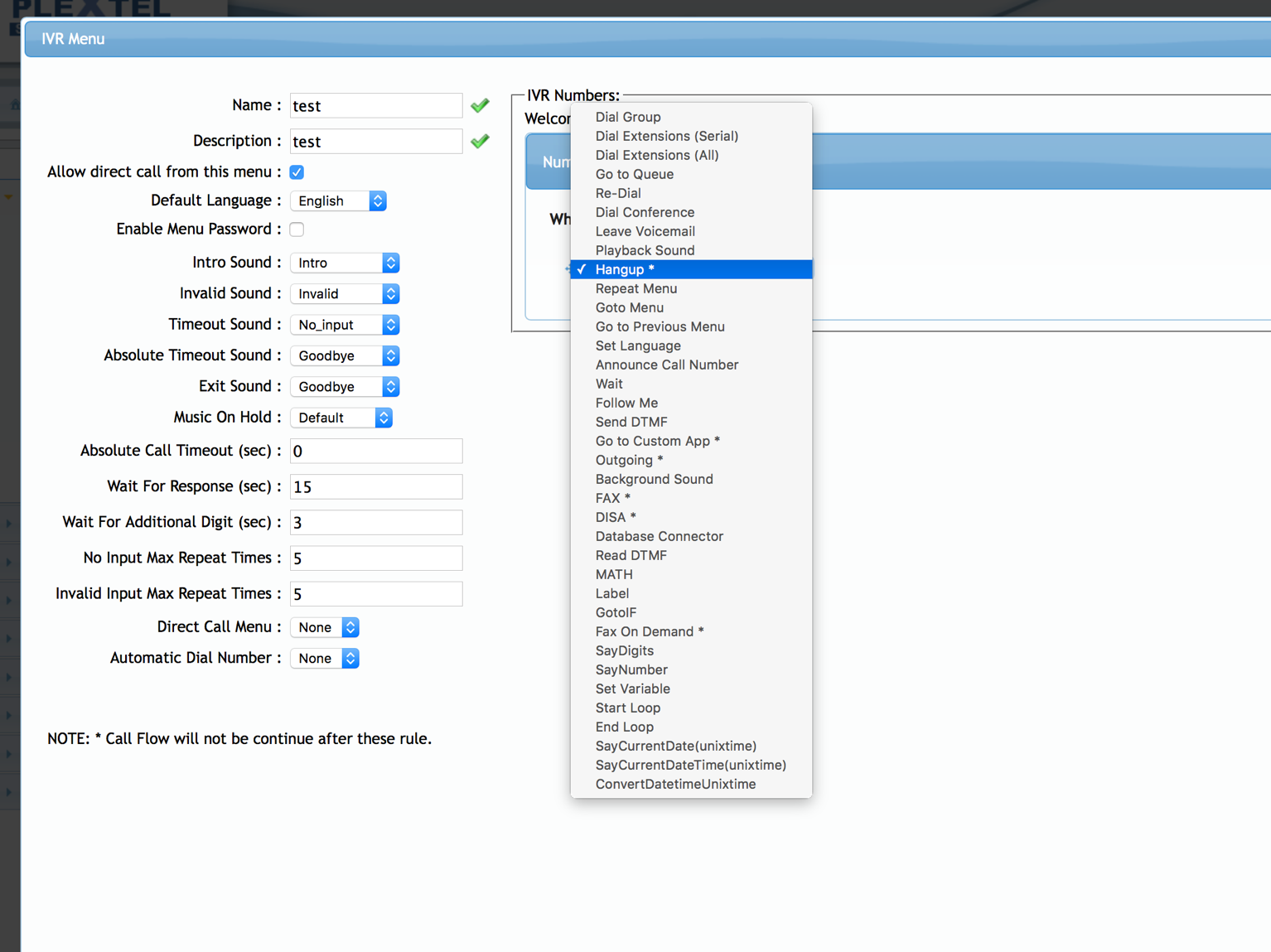 ระบบ IVR หรือ ระบบตอบรับอัตโนมัติ
รองรับการทำงานอันหลากหลาย 
รองรับการสร้างไม่จำกัด Level
การตั้งค่า Call Routing แบบ ตรวจสอบจากเบอร์โทรเข้า (CallerID routing)Call Features -> CallerID Routing
เป็นการตั้ง Call Flow โดยสามารถตรวจสอบจากเบอร์ที่โทรเข้า (CallerID)
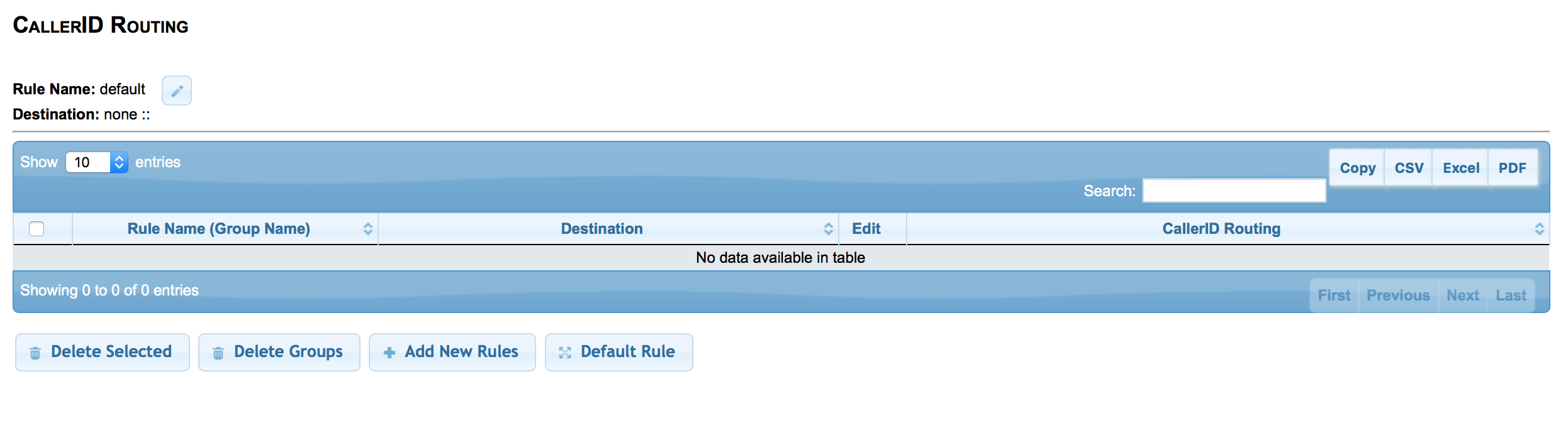 การตั้งค่า Automatic Call Routing แบบการจำเบอร์โทรออก (Return CallerID routing)
ใช้ในการตั้งค่าการ routing โดยอัตโนมัติ โดยจะจำเบอร์ที่ Extensions ในระบบ โทรออก และ ทำการ Routing เบอร์นั้นๆที่โทรกลับมาตรงไปที่เบอร์ Extensions เดิมได้ทันที
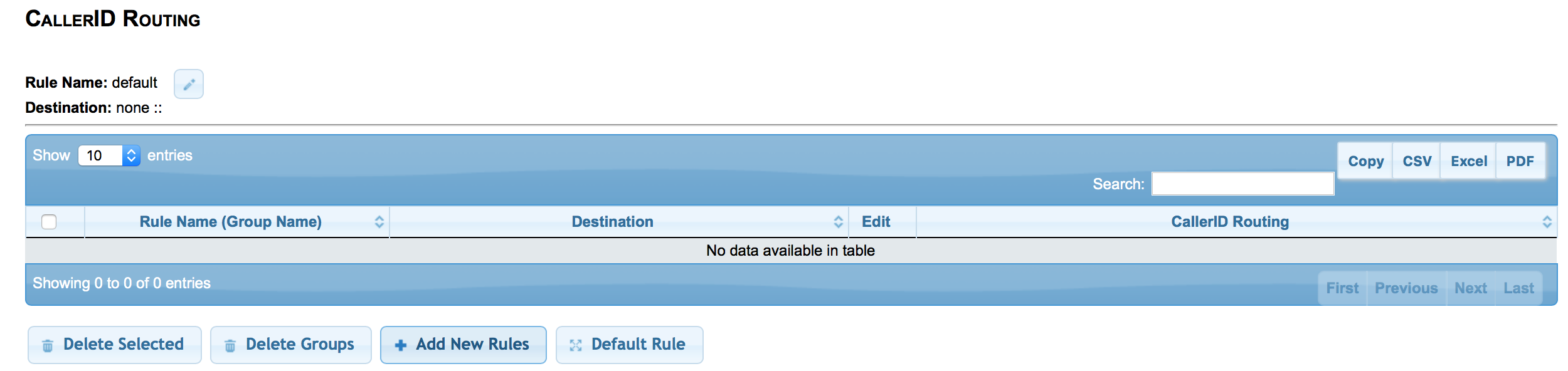 Plextel Server Configurationการจัดการ Features หลักของระบบ สายภายใน (Internal Calls)
ระบบ PAGING Call Features -> Paging
ใช้สำหรับการตั้งค่า กลุ่มเบอร์ ของระบบประกาศ
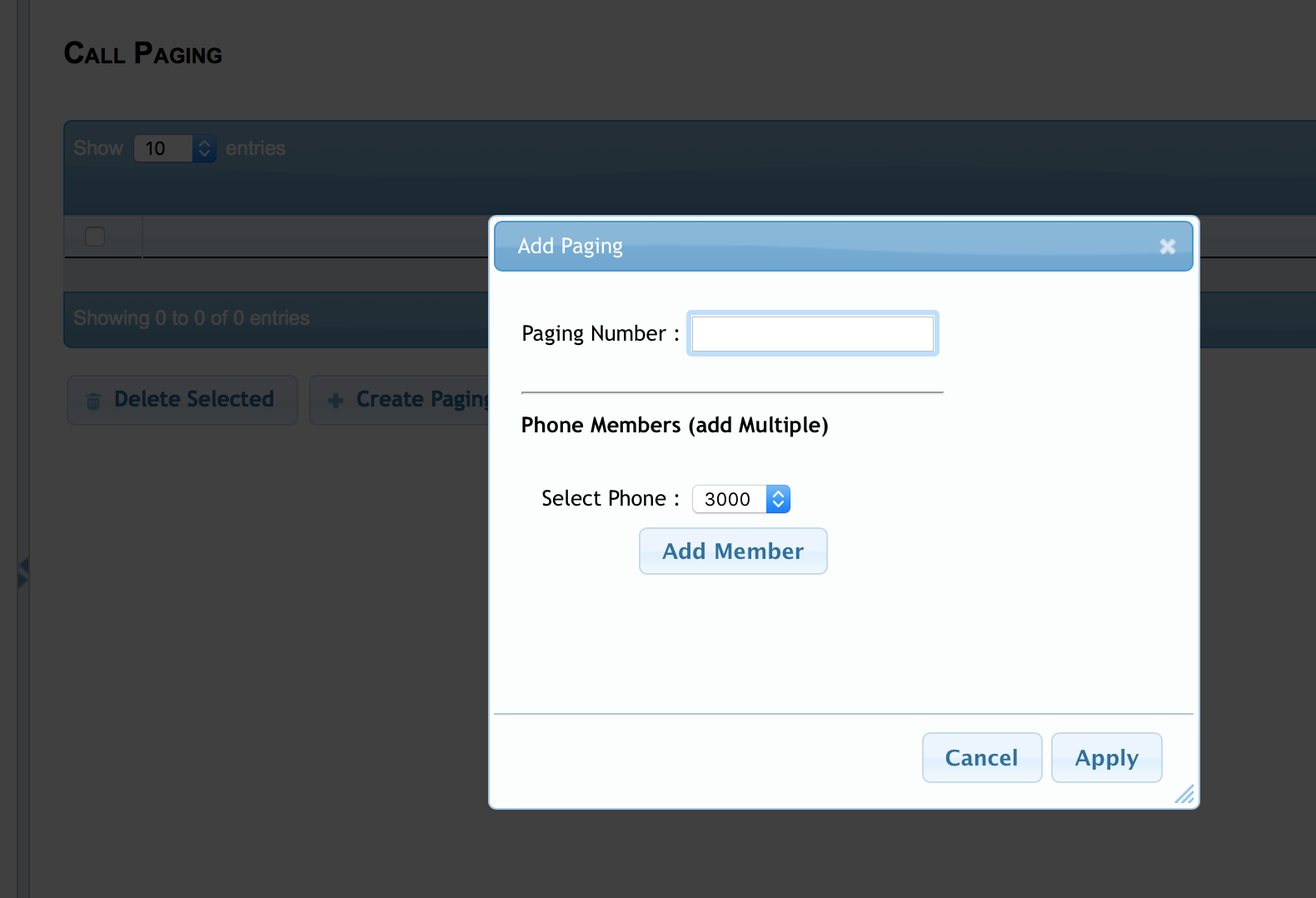 ระบบ Internal AnnouncementCall Features -> Internal Announcement
ใช้สำหรับ การตั้งค่าระบบ ประกาศ แบบ Advanced
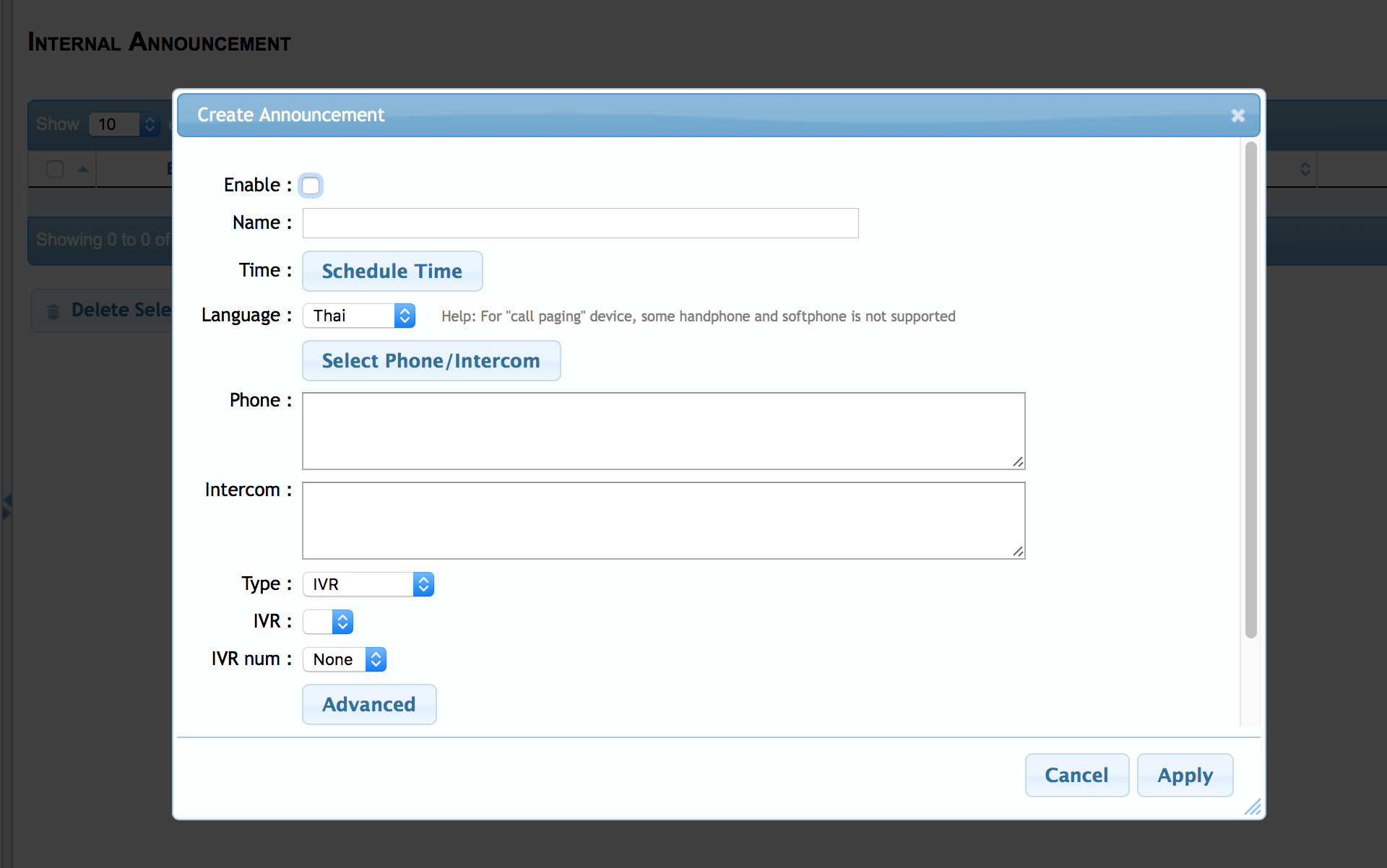 ระบบเบอร์เสมือน (Virtual Number) Call Features -> Virtual Number
Virtual Number สามารถนำมาใช้งานเพิ่มสร้างเบอร์ในระบบ โดยเบอร์ที่สร้างจะสามารถที่จะกำหนดการทำงานของเบอร์นั้นๆ ได้เองตามความต้องการ
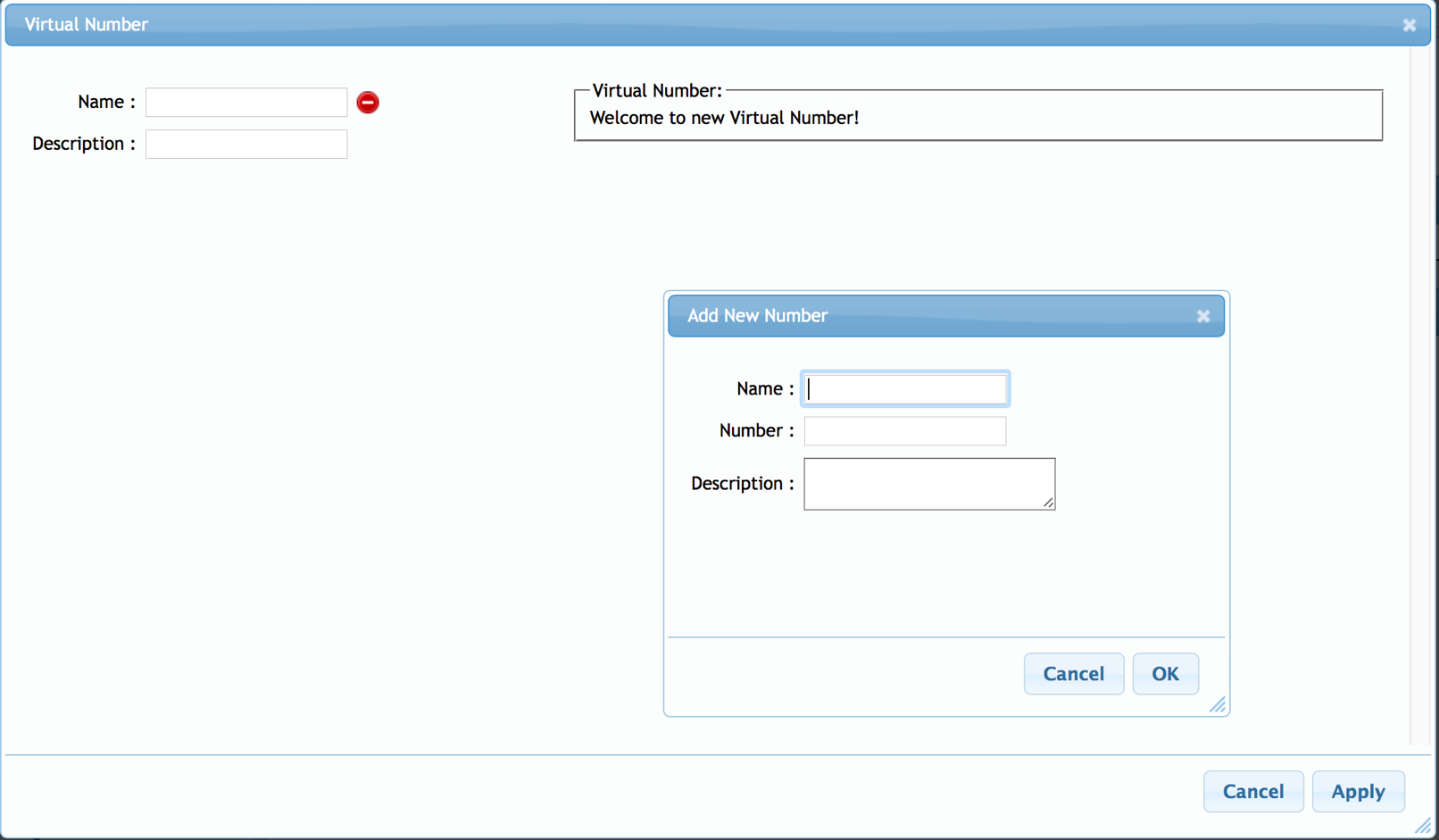 ระบบห้องประชุมทางเสียง (Voice Conference) Call Features -> Conference Manager
ระบบห้องประชุมทางเสียง
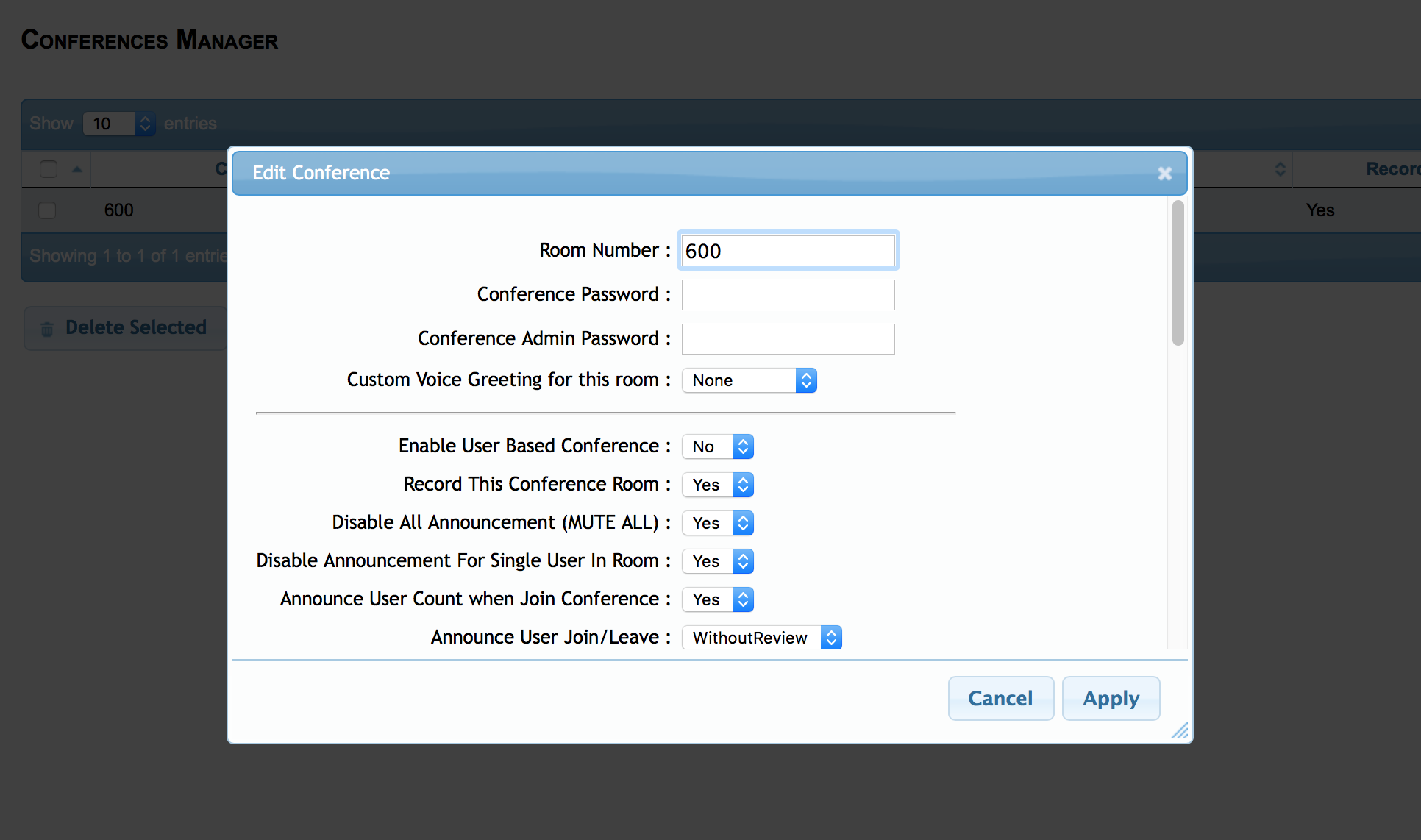 Plextel Server Configurationรายงานการใช้งาน CDR และระบบ Reporting
Call Detail Records (CDR)
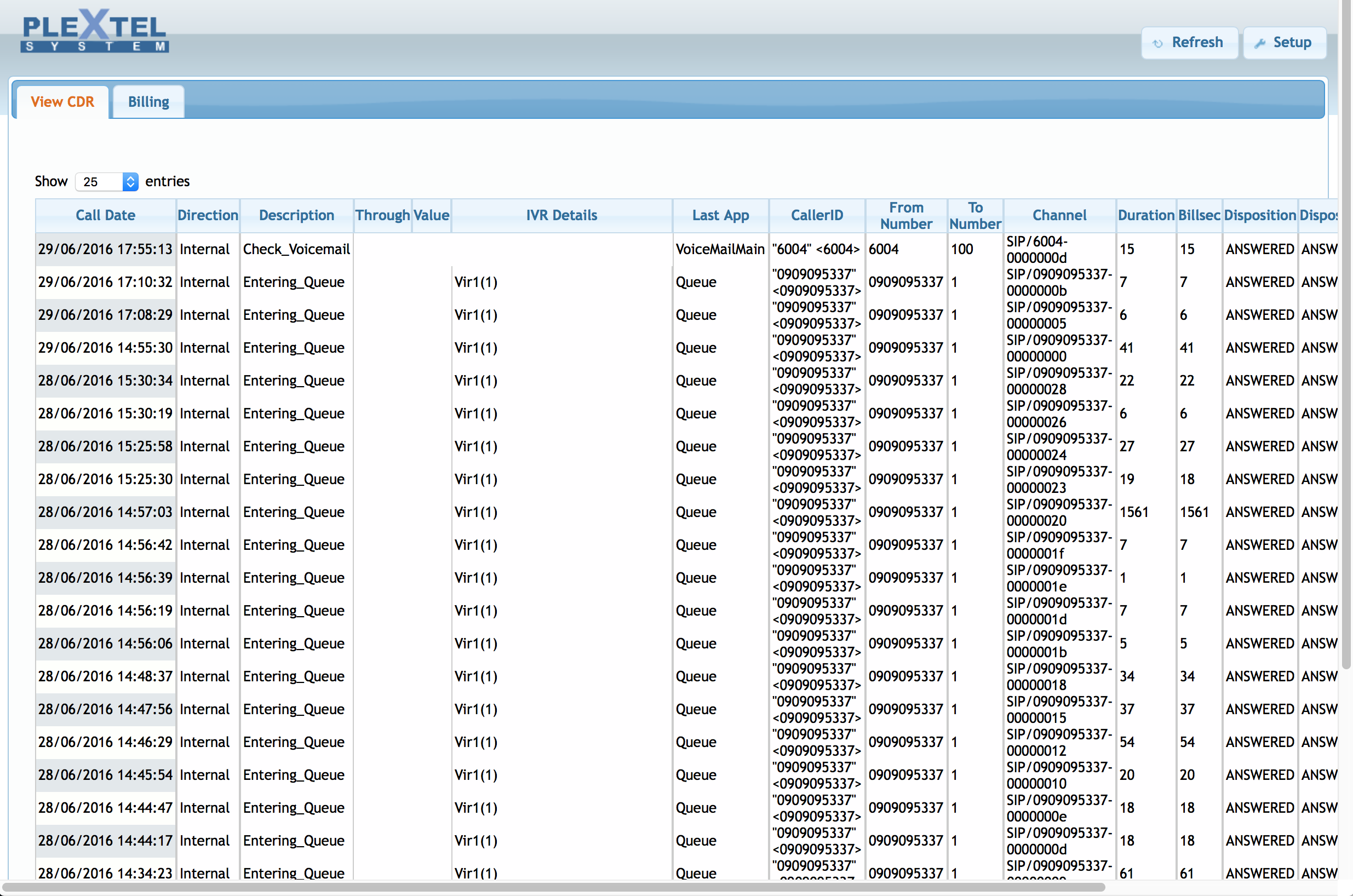 ใช้ในการดู การใช้งาน ในระบบโดยจะแสดงข้อมูล การใช้งานโทรศัพท์ทั้งหมด และ สามารถ กรองข้อมูลตามที่ต้องการได้
Call Report GraphReport -> Call Report Graph
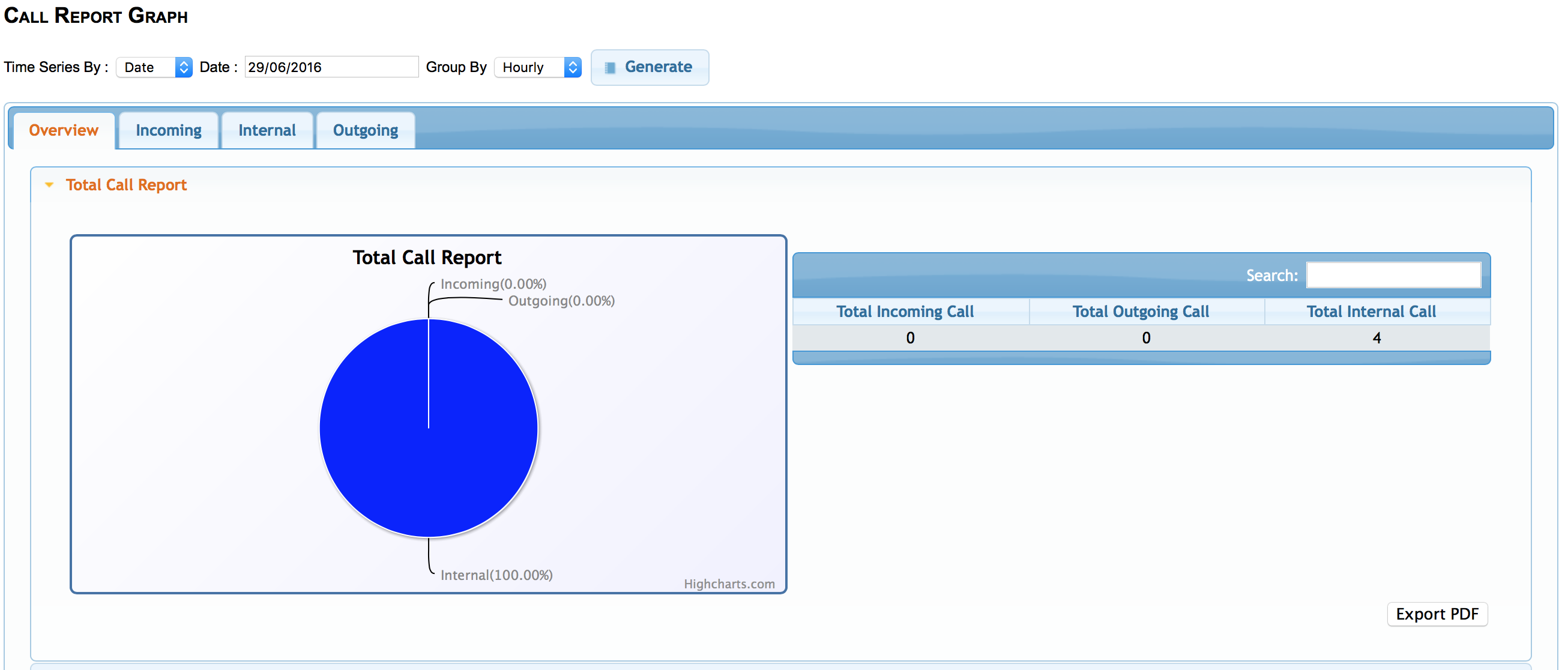 ใช้ในการดูข้อมูลการใช้งาน สถิติ ของระบบโทรศัพท์ โดยจะแสดงข้อมูลต่างๆเชิงสถิติ ได้
รายงานภาพรวมของ software และ hardware ของ ระบบ (Report -> System and Hardware)
ใช้ในการดูภาพรวมการทำงานของระบบ โดยระบบจะทำการเก็บค่า และ ทำการทดสอบระบบ และรองรับการแสดงผล ในรูปแบบ file PDF เพื่อง่ายต่อการใช้งาน
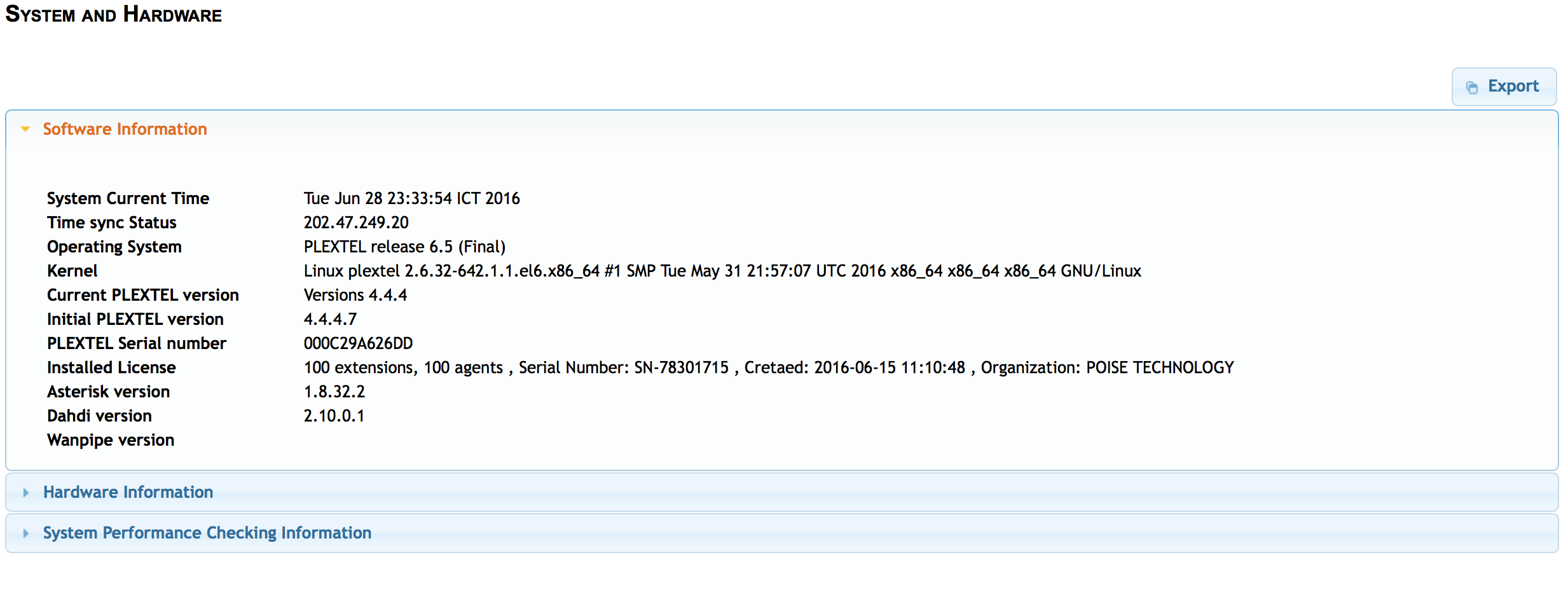 Plextel Server Configurationการ monitor การทำงานของระบบ
ข้อมูลภาพรวมของระบบ System StatusStatus -> System Status
สามารถใช้ในการตรวจสอบ ระบบ hardware ของ server
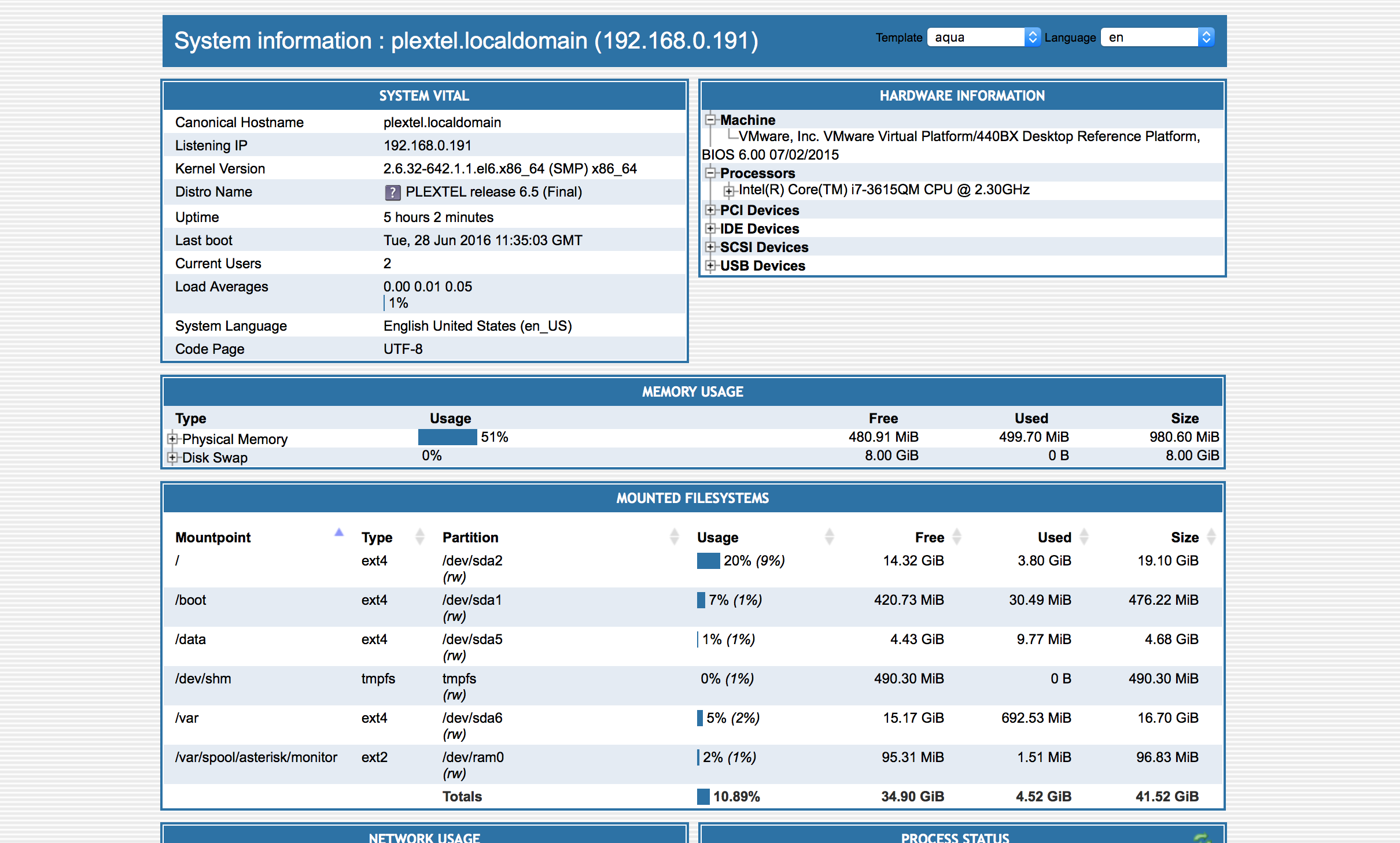 ข้อมูลสถิติ ภาพรวมของระบบ System Statistic Status -> System Statistic
สถิติการทำงานของ PLEXTEL ในรูปแบบต่างๆ เช่น สถิติการใช้งานระบบโทรศัพท์, การใช้งาน Memory, CPU เป็นต้น โดย ผู้ดูแลระบบสามารถใช้ในการวิเคราะห์ช่วงเวลา ที่เหมาะสมในการตรวจสอบค่าโดยละเอียดต่อไป
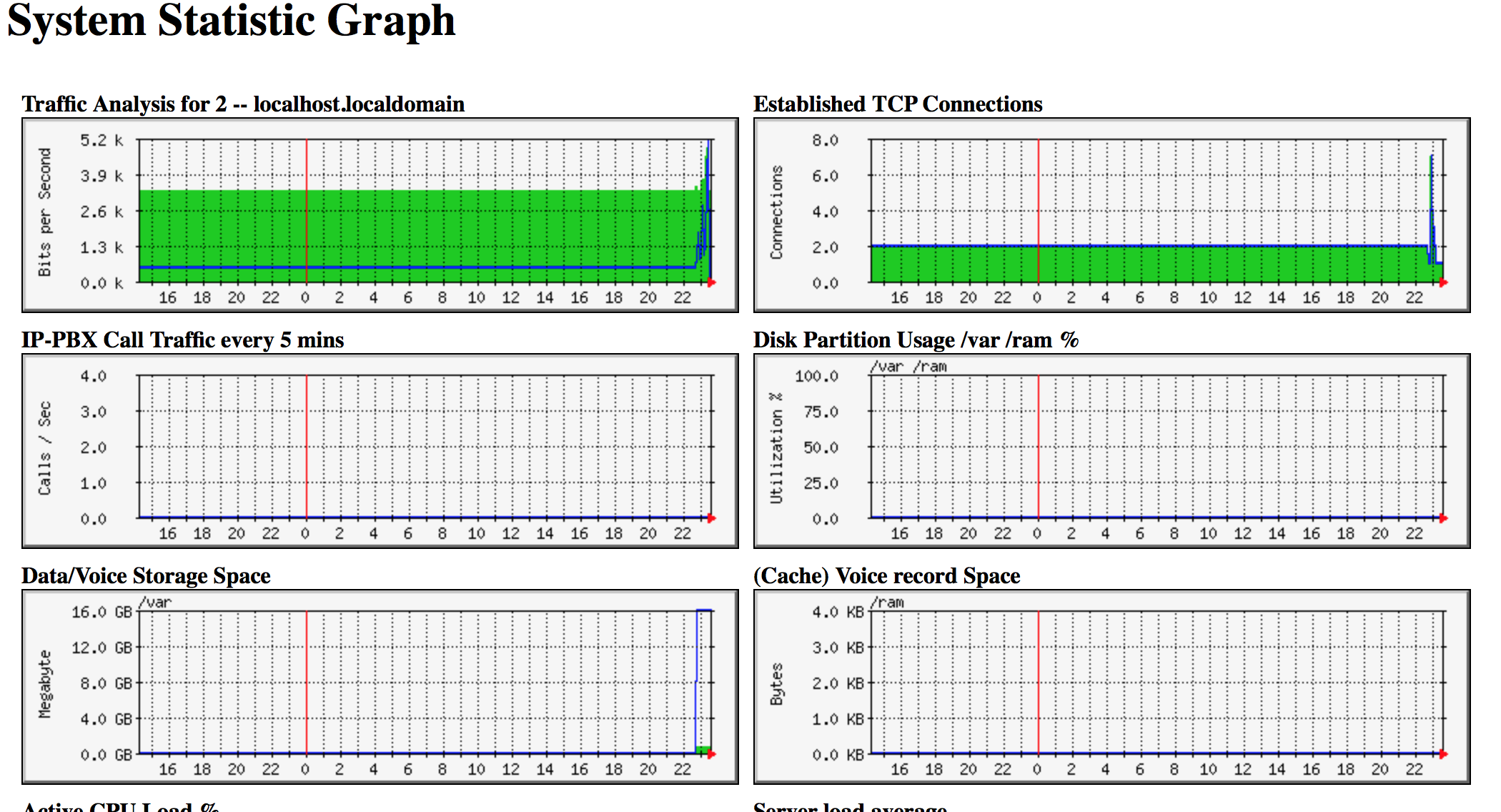 การตรวจสอบ Service ต่างๆ ของระบบStatus -> Service Status
ใช้ในการดูสถานะของ service หลักที่ทำการเปิดใช้งานในระบบ
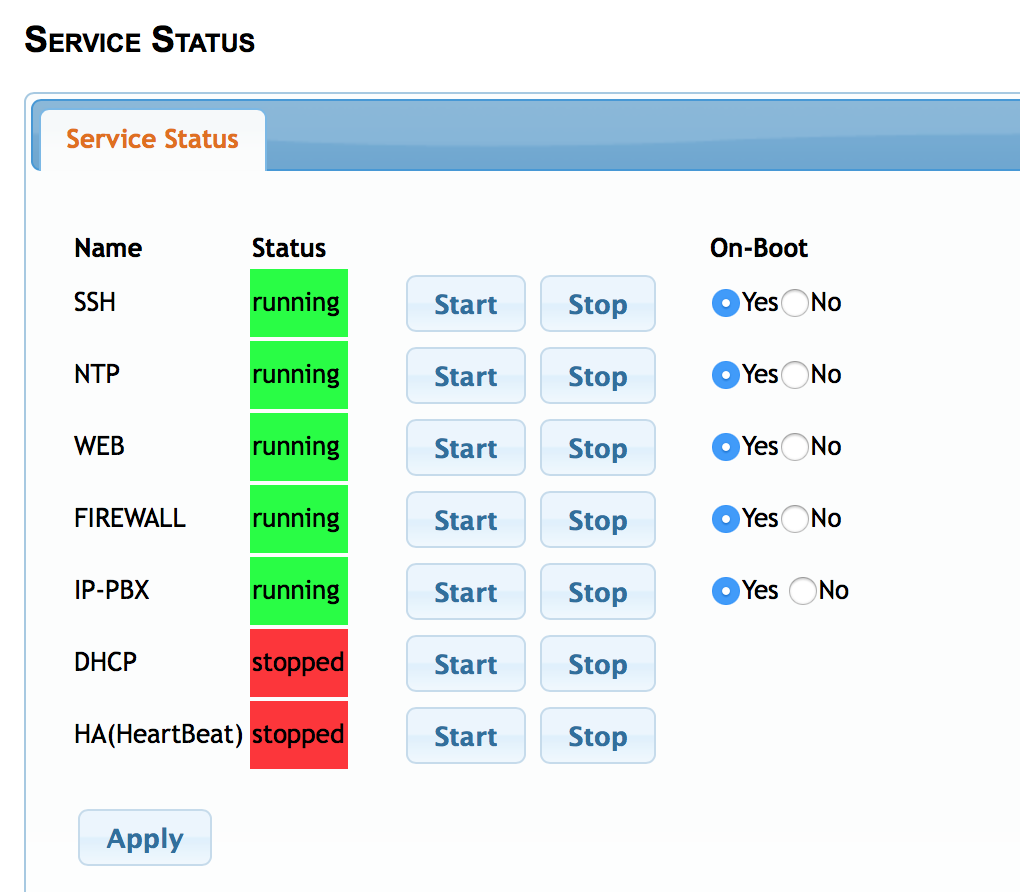 การตรวจสอบการใช้งานของระบบในปัจจุบัน (Active Call Status)Status -> Active Call Status
ใช้ในการตรวจสอบ การใช้งาน ระบบ โทรศัพท์ในปัจจุบัน โดยจะแสดงสายที่ใช้งานทั้งหมด พร้อมรายละเอียดการใช้งาน
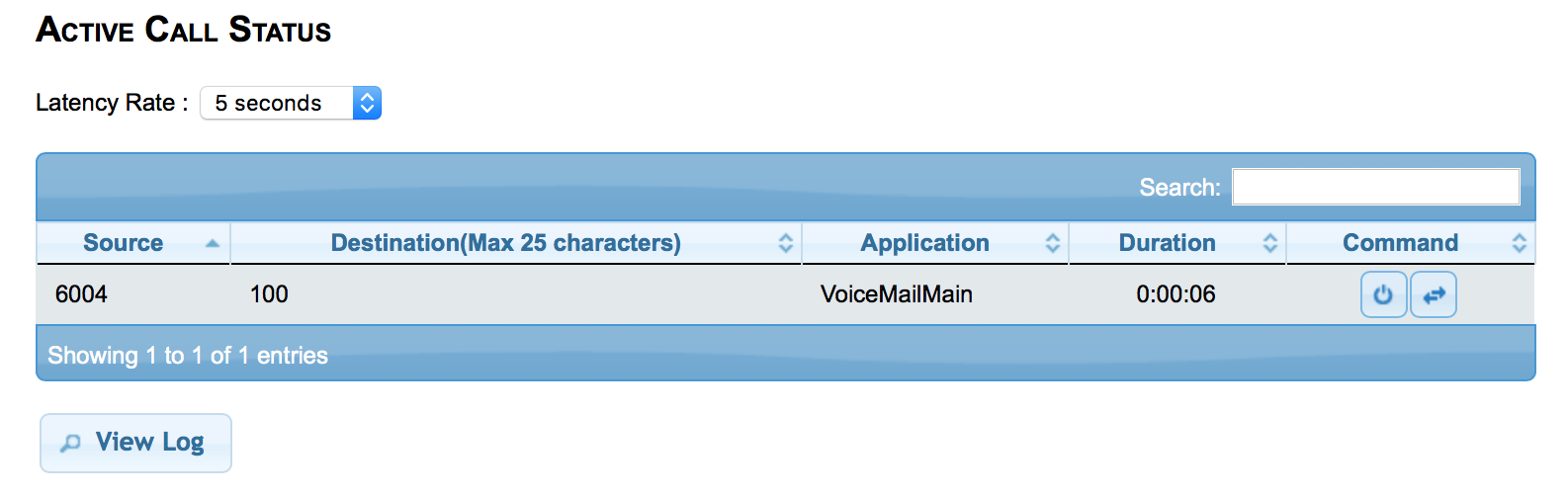 การตรวจสอบคุณภาพของการรับส่งข้อมูลเสียงStatus -> Active Call Voice Quality
ใช้ในการตรวจสอบคุณภาพของเสียงในระบบ
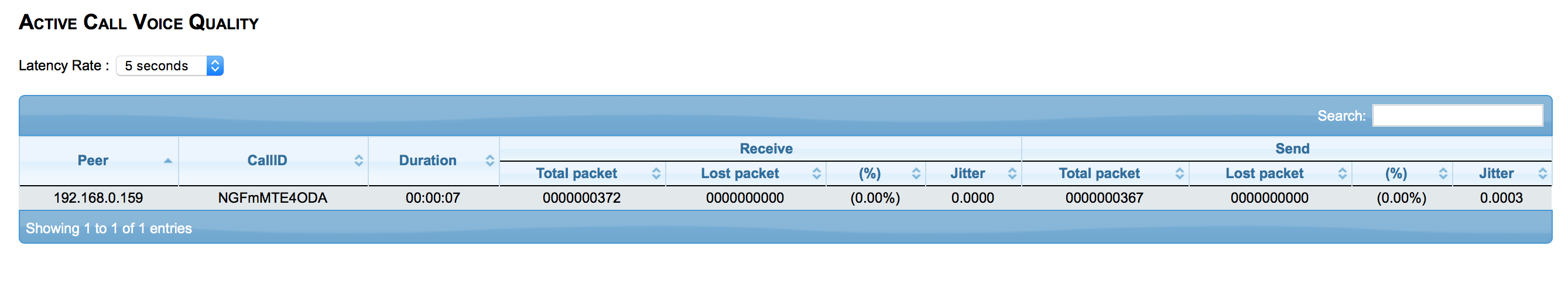 การตรวจสอบการเชื่อมต่อและคุณภาพของการเชื่อมต่อของอุปกรณ์ปลายทาง (Status -> Phone’s Connection Status)
ใช้ในการวิเคราะห์ปัญหาการเชื่อมต่อต่างๆของอุปกรณ์ปลายทางมายัง server
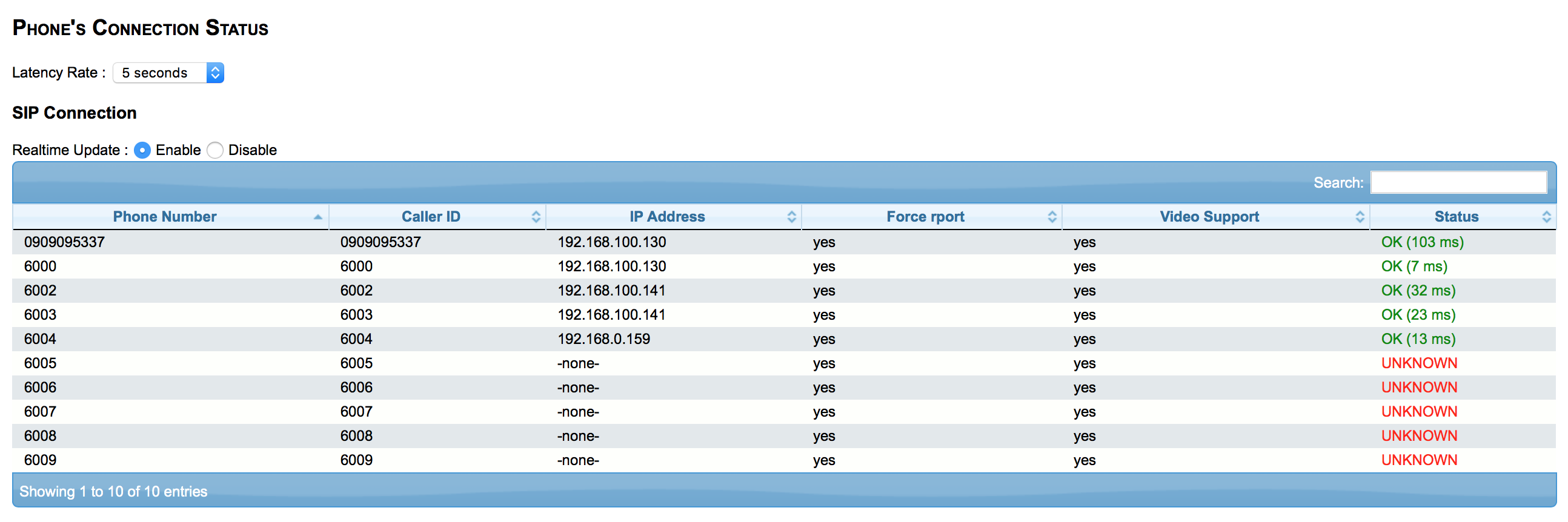 การตรวจสอบ กล่องข้อความเสียง (Status -> Voicemail Box)
ใช้ในการตรวจสอบ และ ทำการ ลบ Voicemail ในระบบ
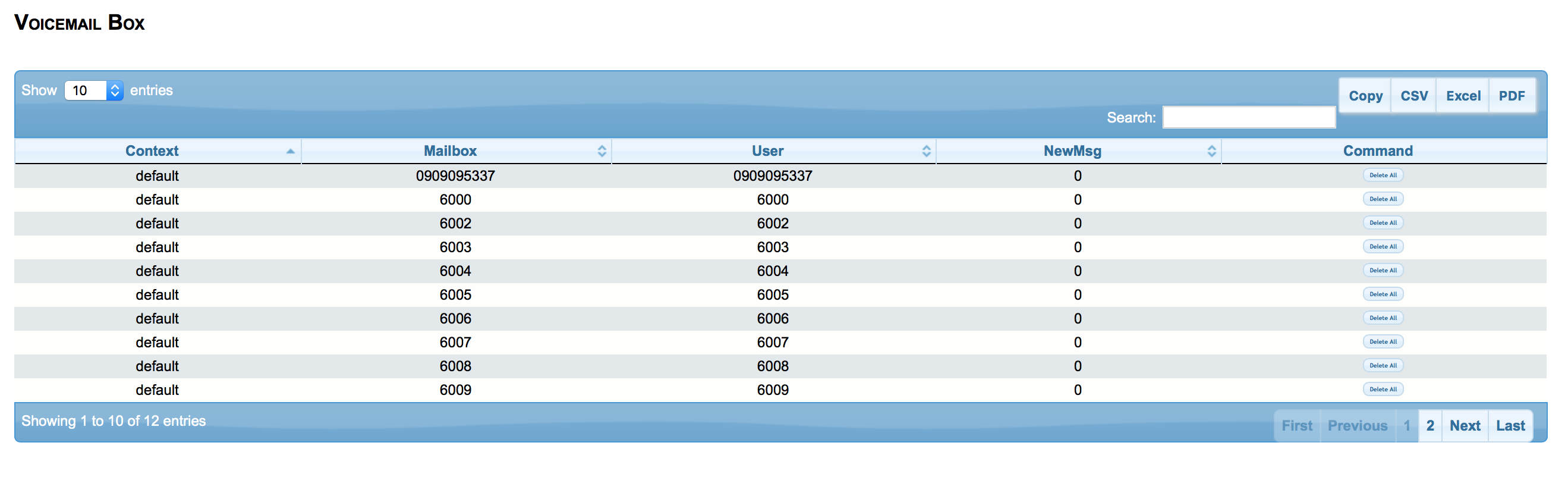 Plextel Server Configurationการ troubleshooting ระบบ
การดูข้อมูล LOG ต่างๆของระบบStatus -> System Log
ในกรณีที่มีปัญหาการใช้งาน สามารถตรวจสอบจากระบบ LOG ในระบบ
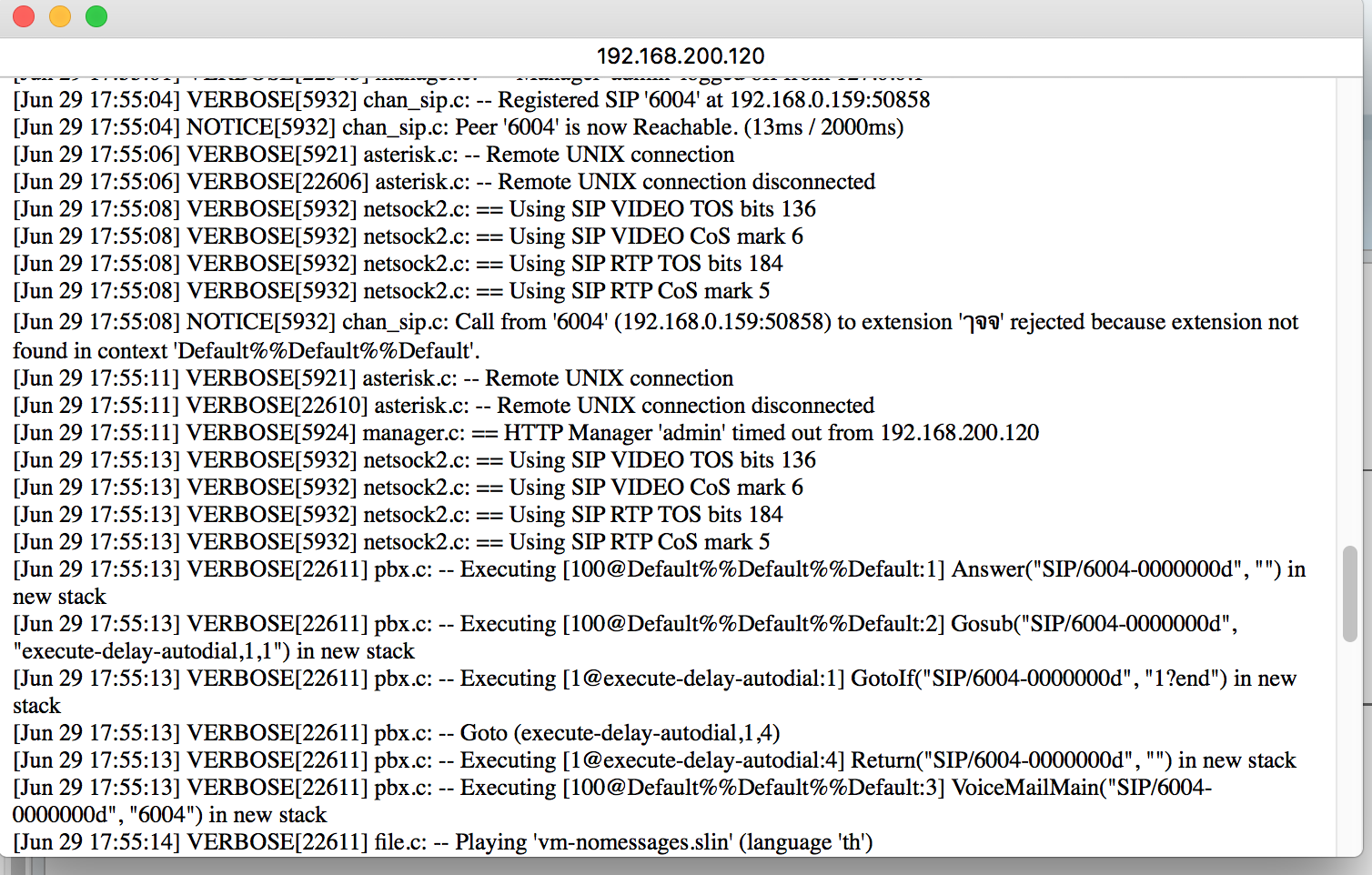 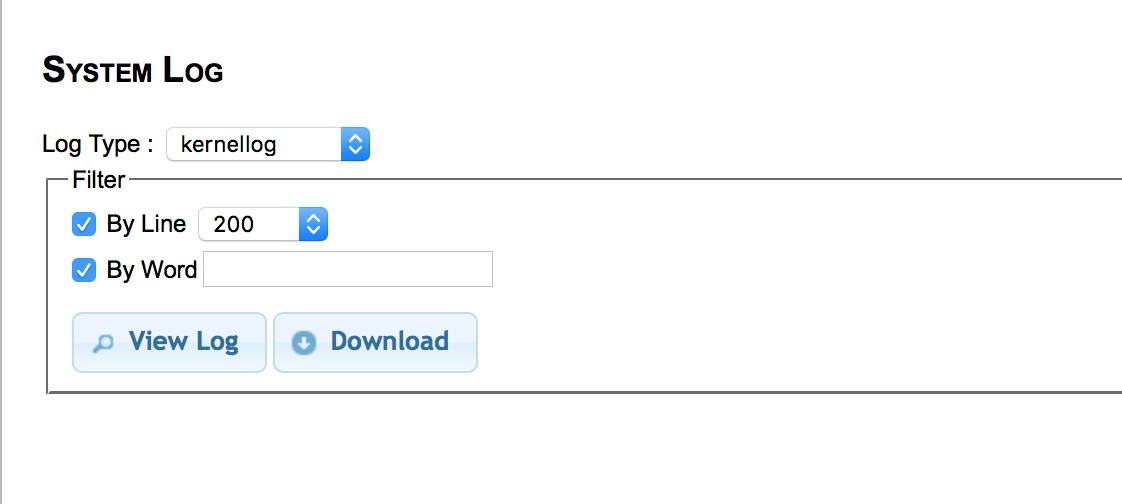 Plextel Server Configurationการบำรุงรักษา software และ การสำรองข้อมูล
การ backup & restore การตั้งค่าต่าง ๆAdvance -> Backup & Restore
การสำรองข้อมูลของการตั้งค่าต่างๆ (Backup) และ การคือค่าของการตั้งค่า (Restore)
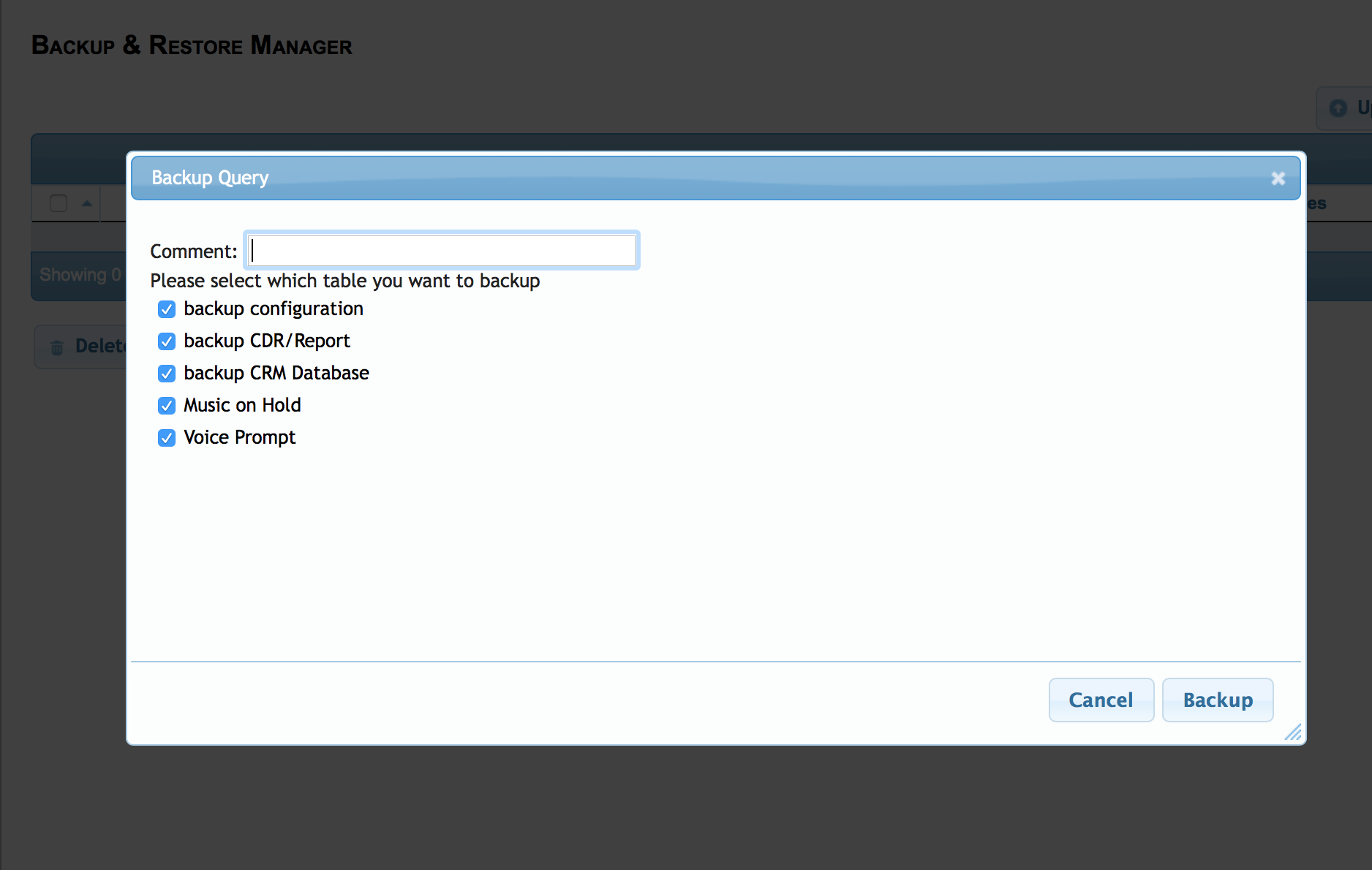 การ ทำ factory resetAdvance -> Backup & Restore
ใช้ในการล้างค่า configuration และ ทำการคืนค่า config จาก โรงงาน
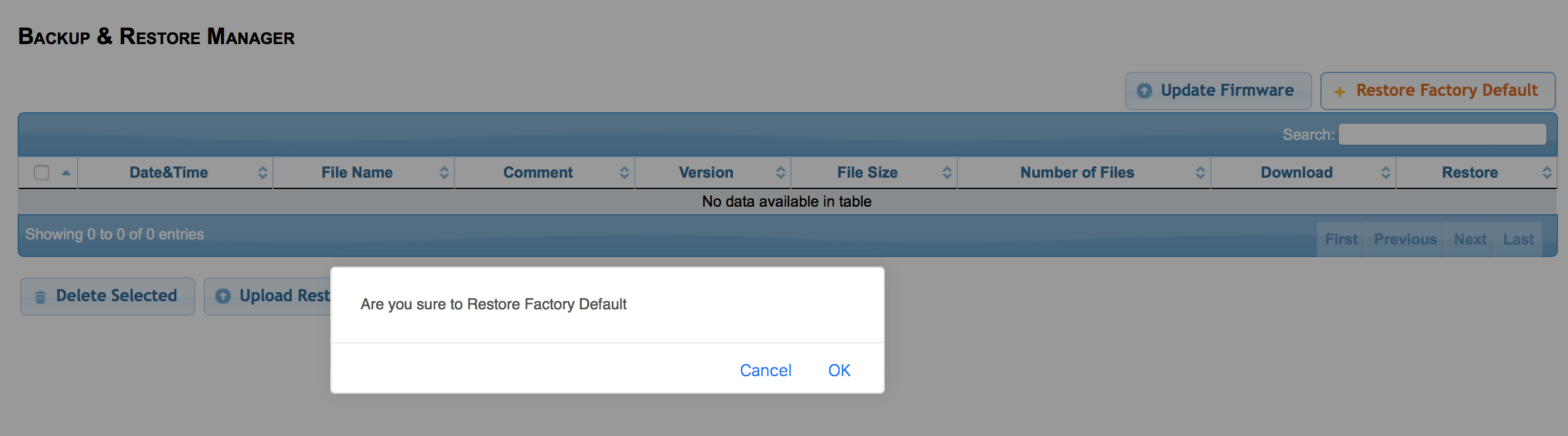 การ update softwareAdvanced -> Update Software
ในกรณีที่มีการ ปรับปรุง software หรือ เพิ่ม ฟังก์ชั่นการทำงาน ผู้ใช้งานสามารถที่จะนำไฟล์ปรับปรุงมาใช้ใน menu นี้เพิ่มทำการปรับปรุง software ในระบบได้โดยง่าย
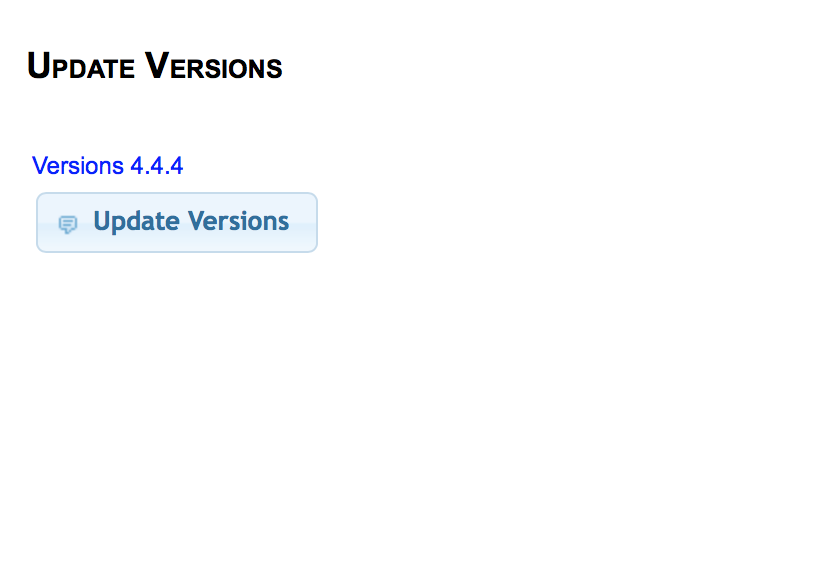 Plextel Server Configurationการจัดการเรื่องปิด restart ระบบ server , HA
ระบบ HAAdvanced -> HA setup
ใช้ในกรจัดการ และ ตั้งค่าการทำงานของระบบ High Availability
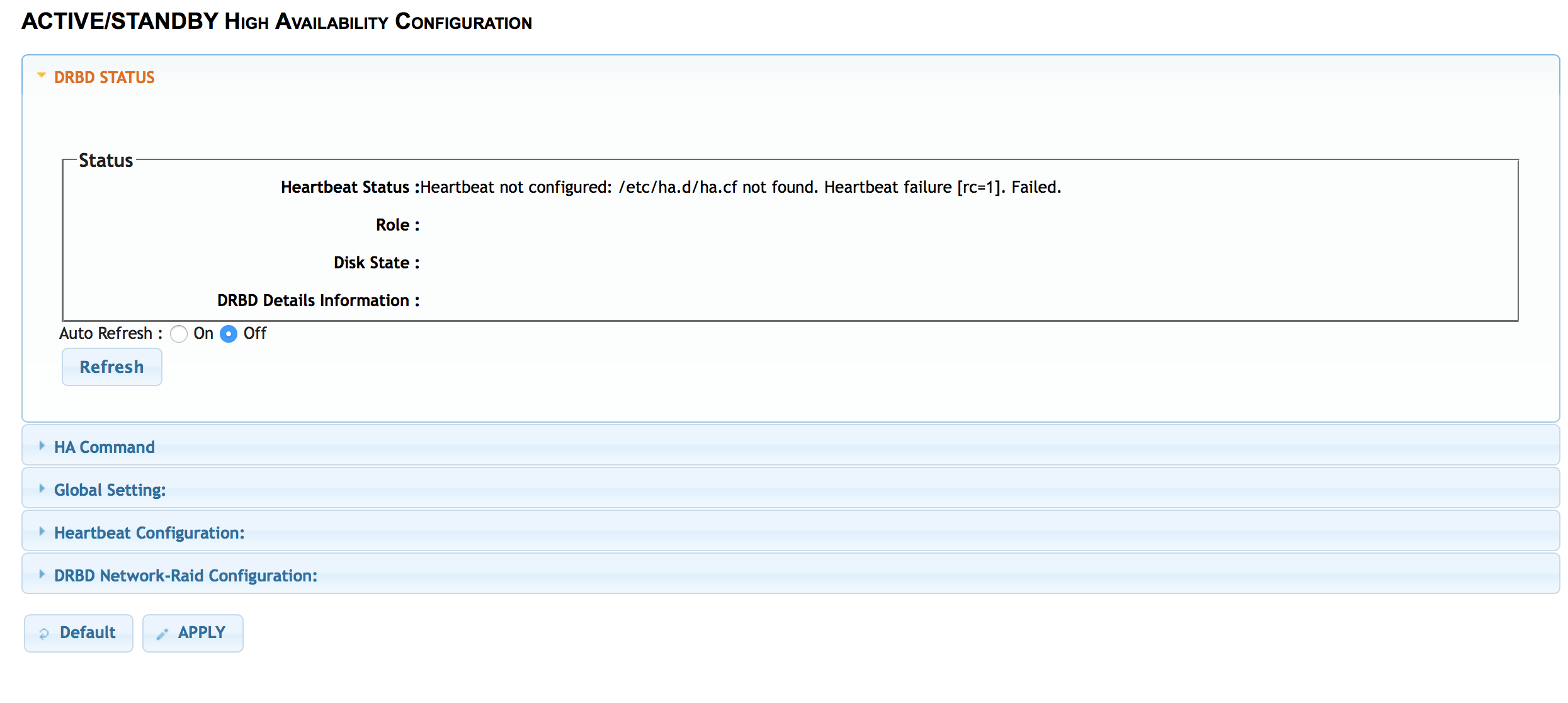 การปิดเครื่อง / การตั้งเวลา restart Adavanced -> Power Management
ใช้ในการ ปิด ระบบ จากหน้า web inteface โดยรองรับการตั้งเวลา reboot ระบบได้
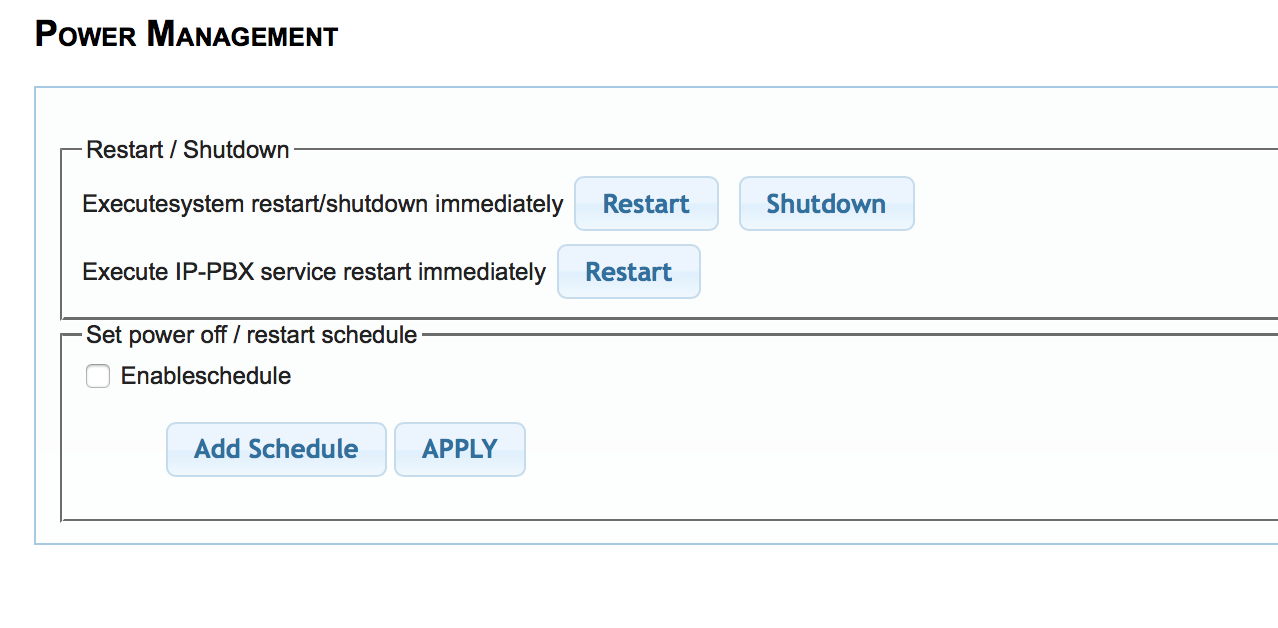 การตั้งเวลา refresh service ต่างๆAdvanced -> PBX Advanced Setting
ใช้ในการ refresh ค่า ของระบบเพื่อทำการล้างค่า Cache ต่างๆในระบบออก โดยการ refresh จะไม่ทำให้ การใช้งานในช่วงที่ทำงานมีการตัด โดยระบบจะทำการรอจนกว่าจะไม่มีการใช้งาน ก่อนที่จะทำงานดังกล่าว
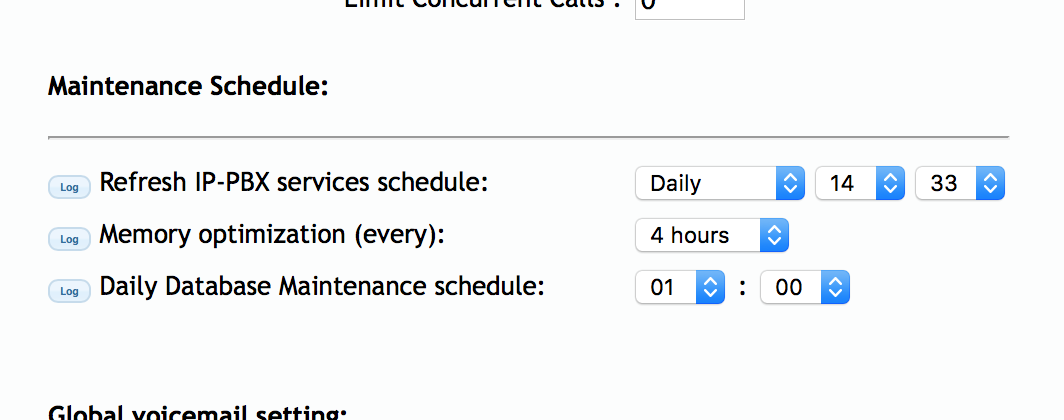 Plextel Server Configurationการตั้งค่า Soundwin TB200 และ S800
การตั้งค่าเริมต้น
การตั้งค่า IP-Address
การตั้งค่า SIP Account
การ monitor 
การปรับปรุง firmware
การทำ Factory Default